Aligning the Workforce and Apprenticeship Systems: Registered Apprenticeship and WIOA 101 for Case Managers
July 2024
Presenters
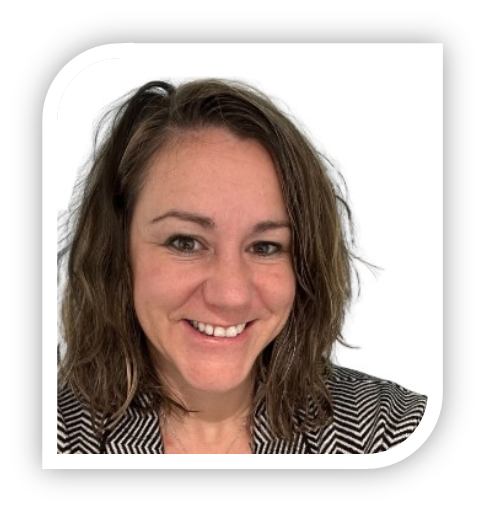 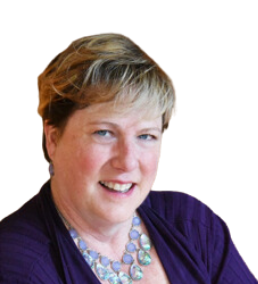 Haylie Schuster
Lisa Rice
Subject Matter Expert
Safal Partners
Engagement Manager
Safal Partners
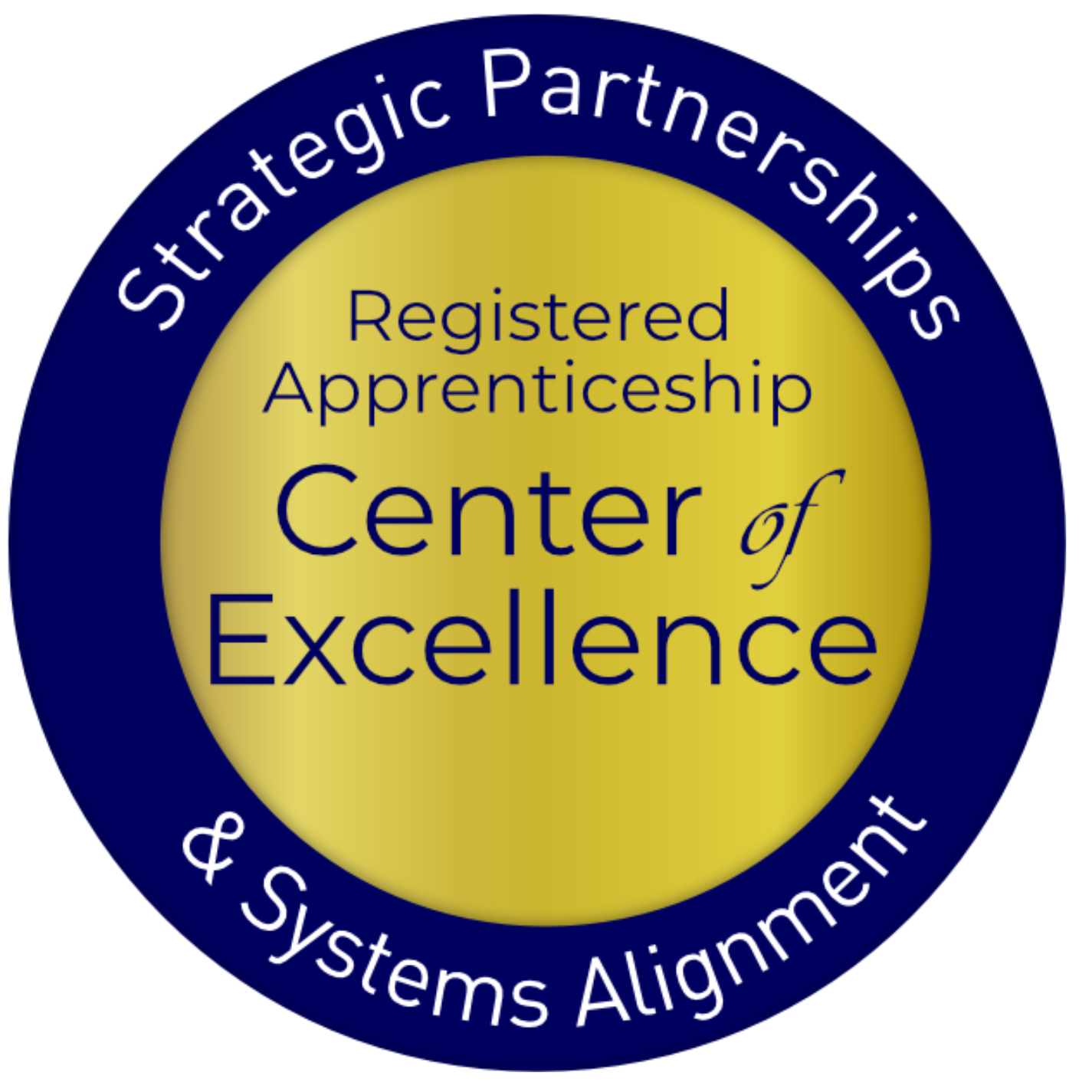 Welcome and Agenda
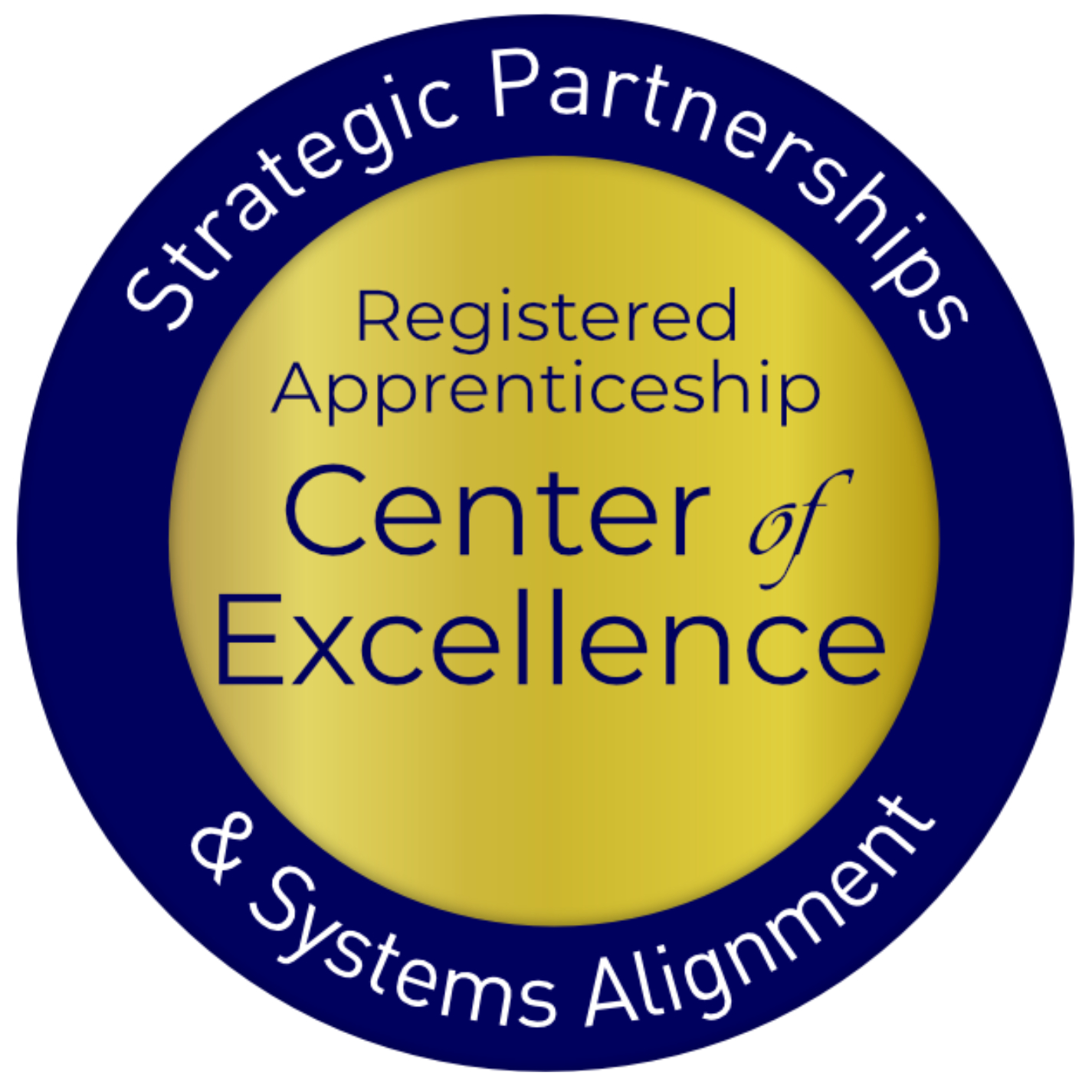 Center of Excellence Overview
Registered Apprenticeship Basics
Case Managers as SMEs
New Tool
Co-Enrollment
Questions and Discussion
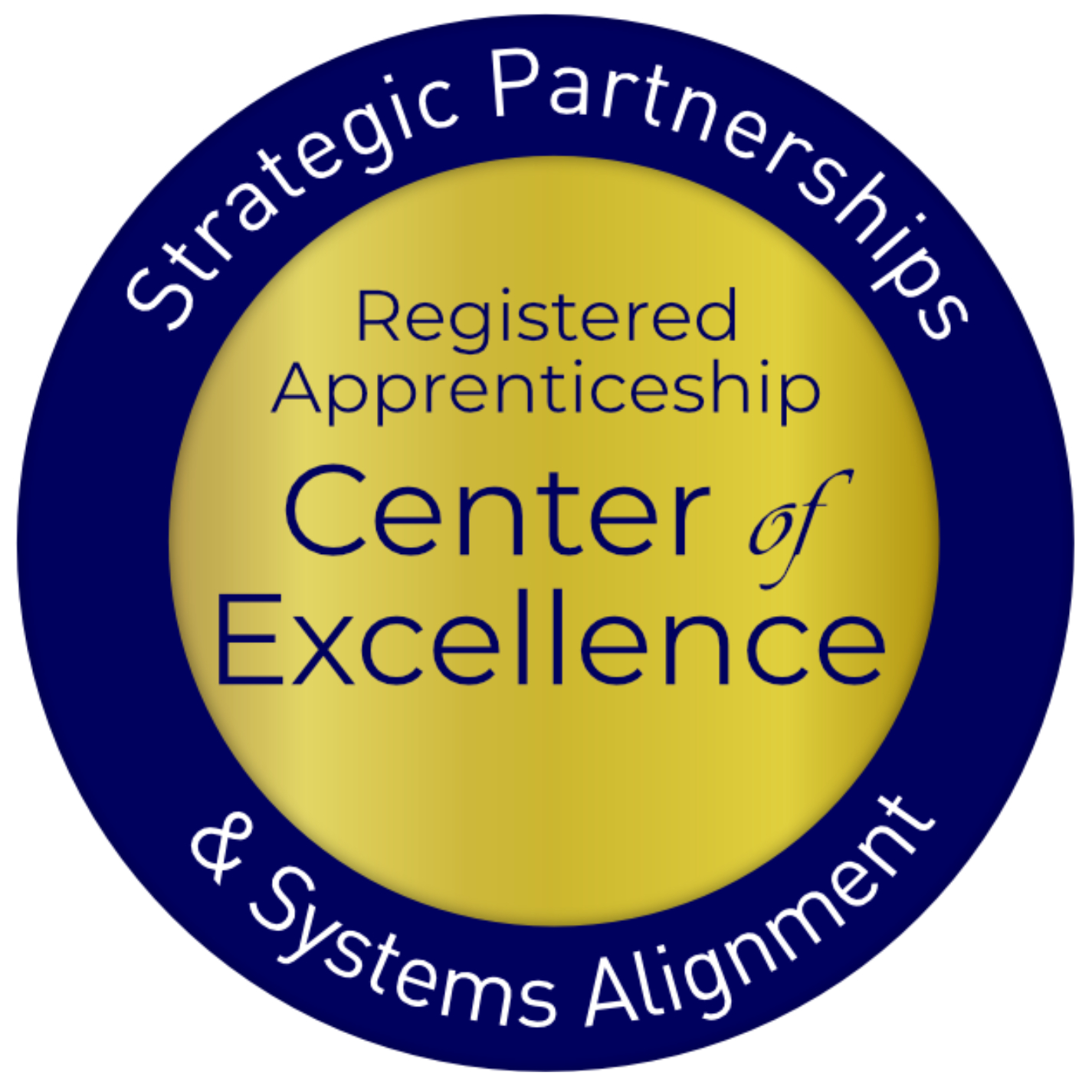 Safal Partners © 2024
Center of Excellence Overview
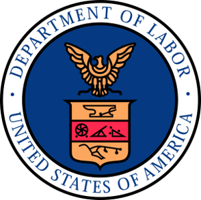 U.S. DOL initiative to increase systems alignment across apprenticeship, education, and workforce
Led by Safal Partners; 5 national partners
We provide no-cost TA including:
Monthly webinars
Quarterly virtual office hours
Individual TA/coaching sessions
Online resources (desk aids, guides, frameworks, etc.)
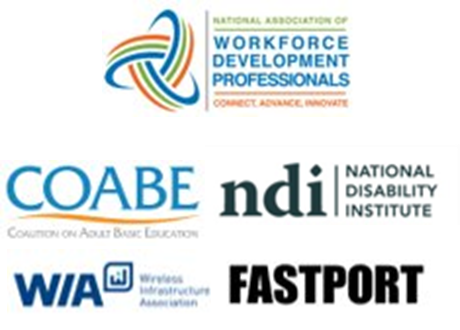 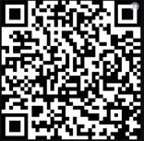 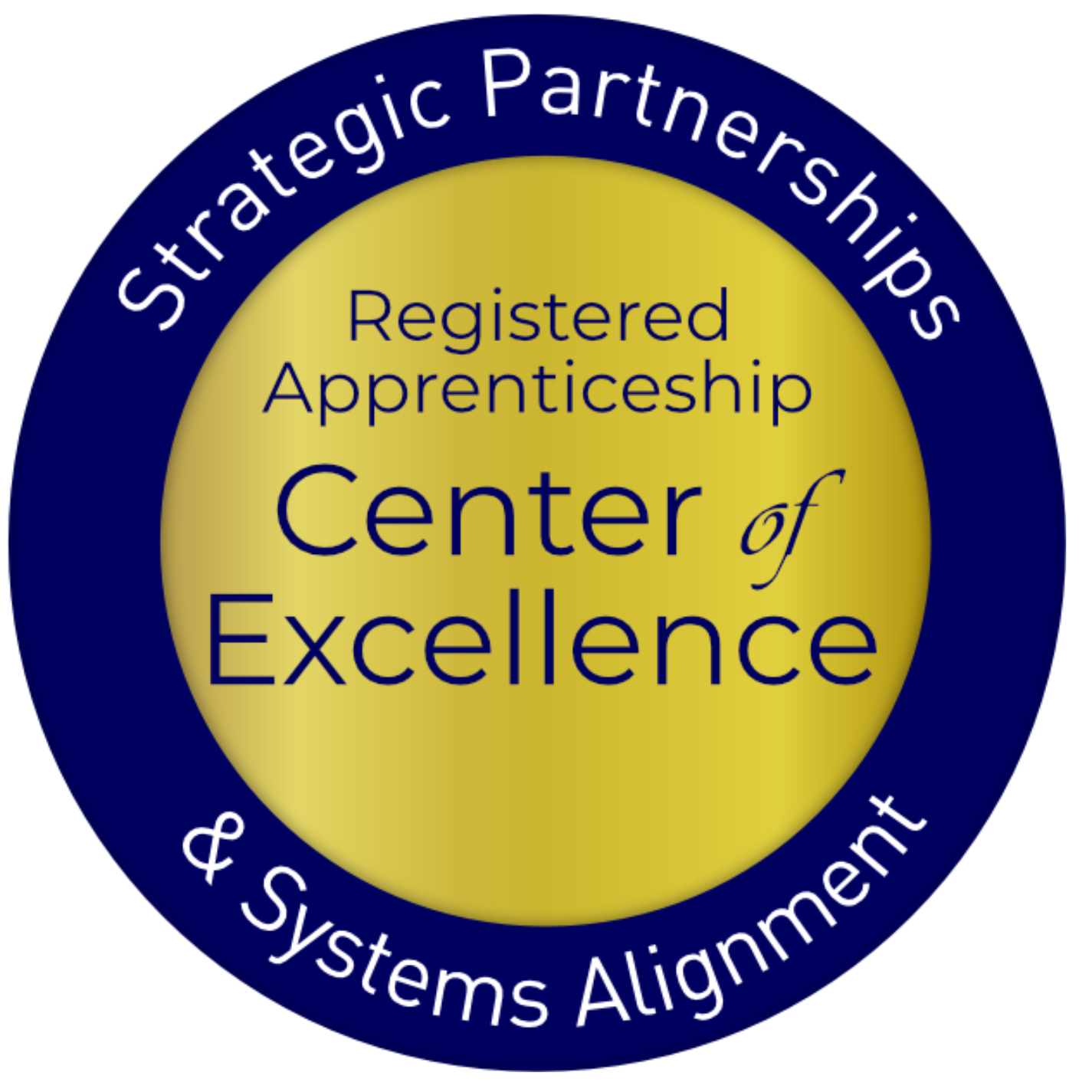 Visit our website, request TA
Safal Partners © 2024
Poll – Getting to Know You
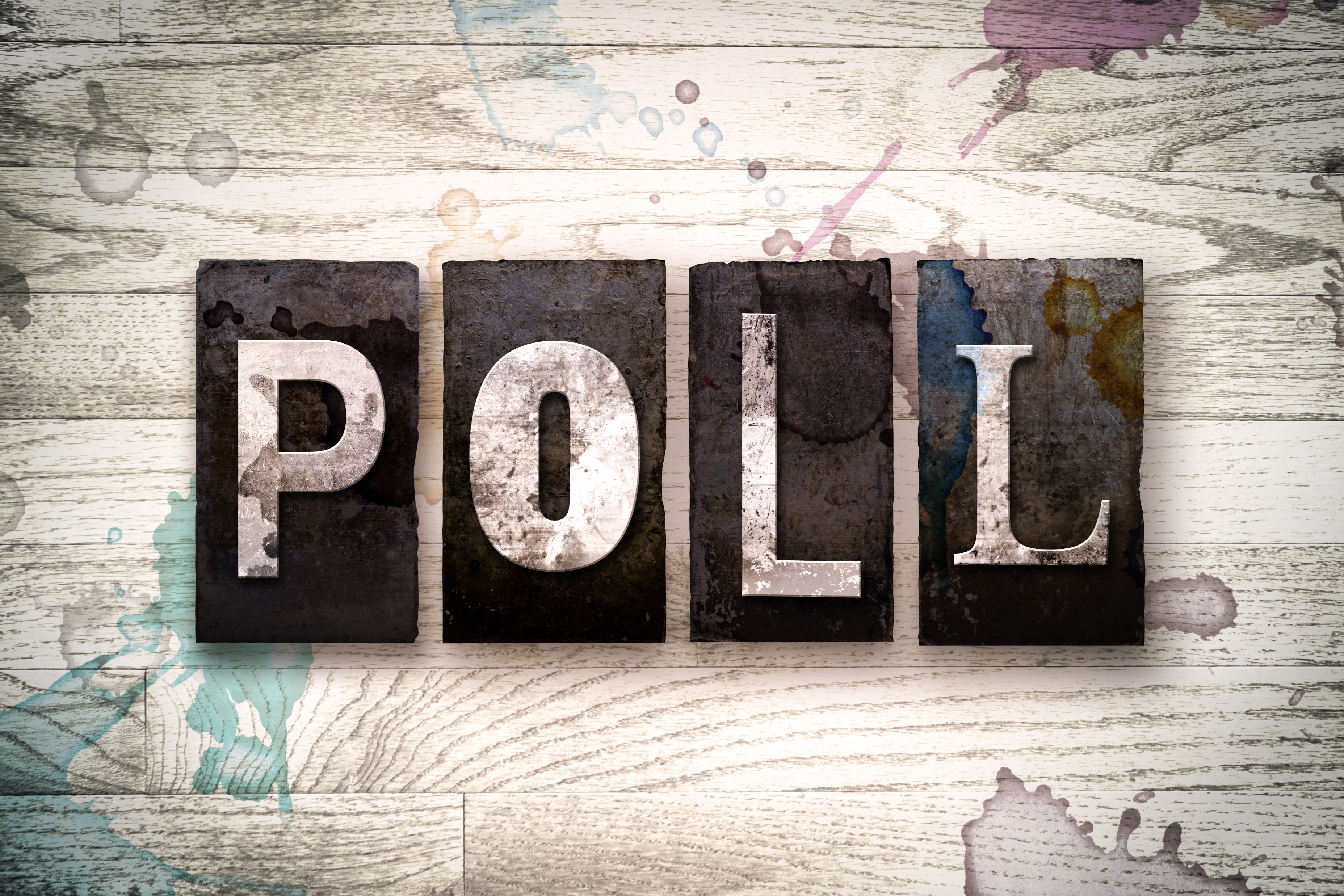 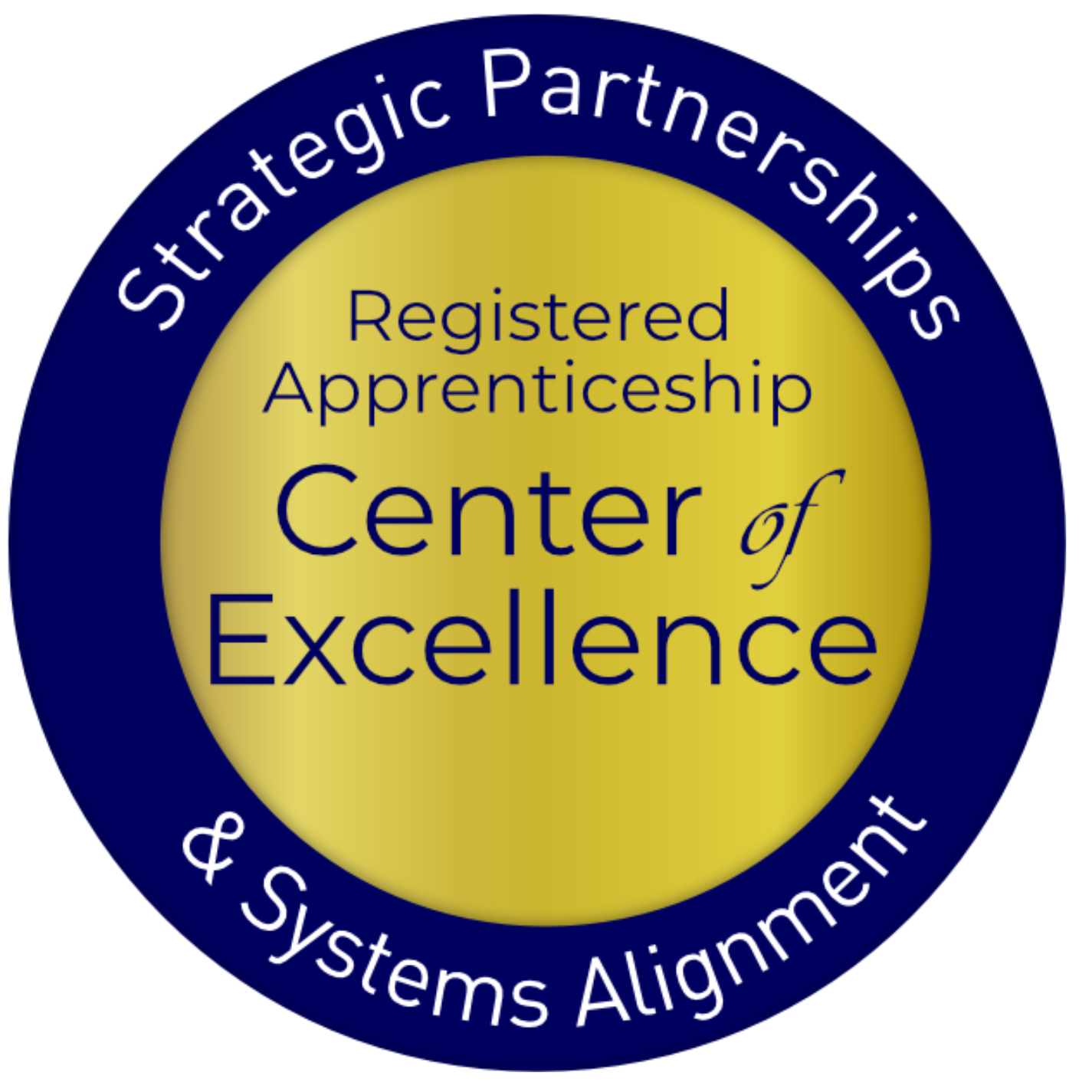 Safal Partners © 2024
Registered Apprenticeship Basics
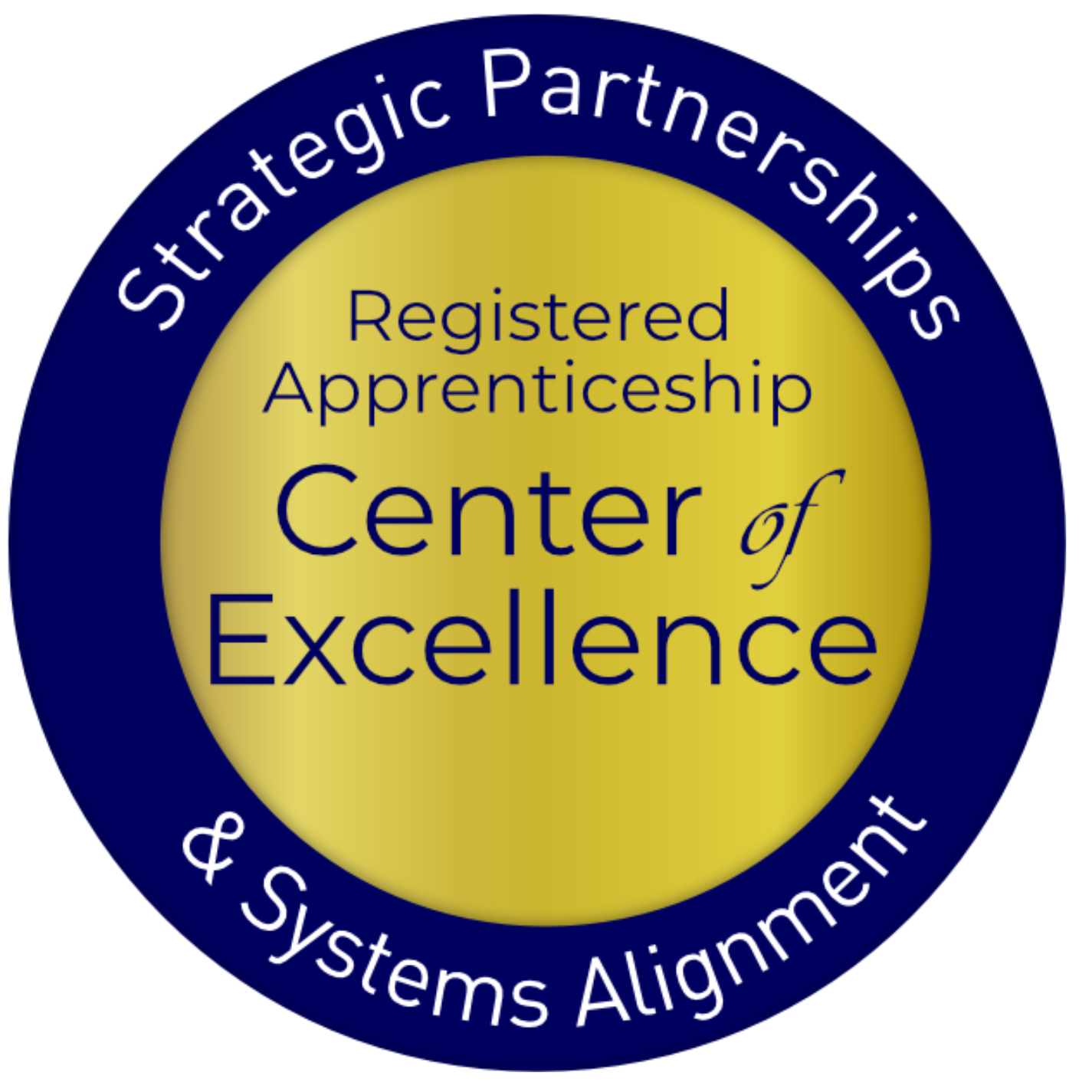 Safal Partners © 2024
What is Registered Apprenticeship?
Registered Apprenticeship is a proven, customizable, and structured model to find and train new talent as well as upskill current workers in critical occupations.
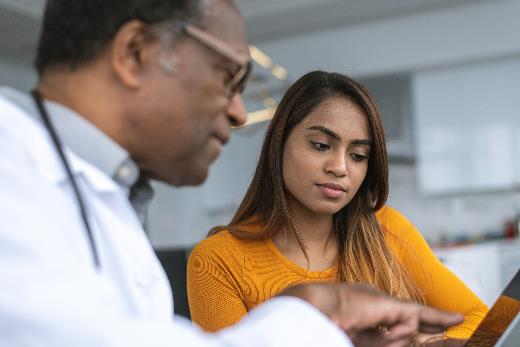 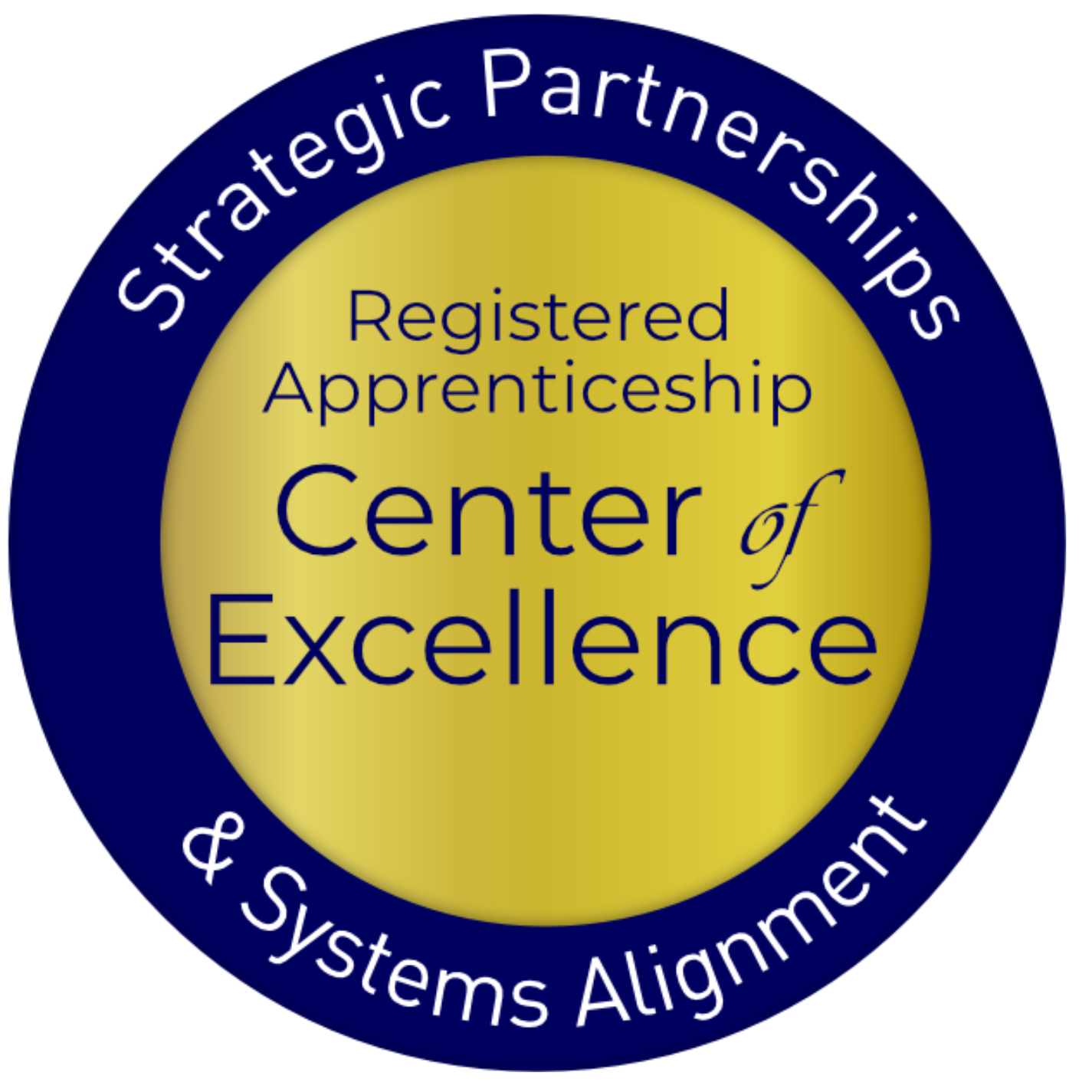 Safal Partners © 2024
Five Core Components of RA
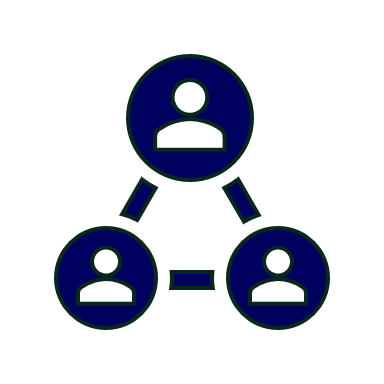 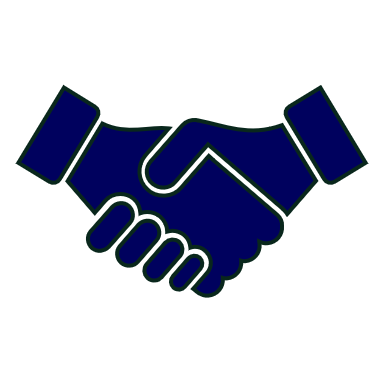 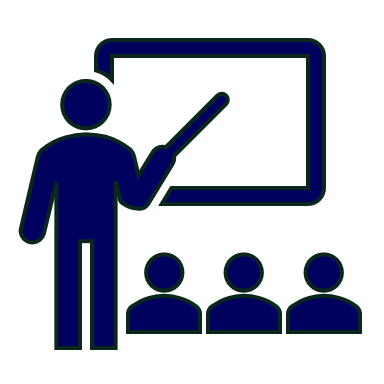 National Occupational Credential
Rewards for 
Skill Gains
Related Instruction (RI)
Employer Involvement
Structured On-the-Job Learning (OJL)
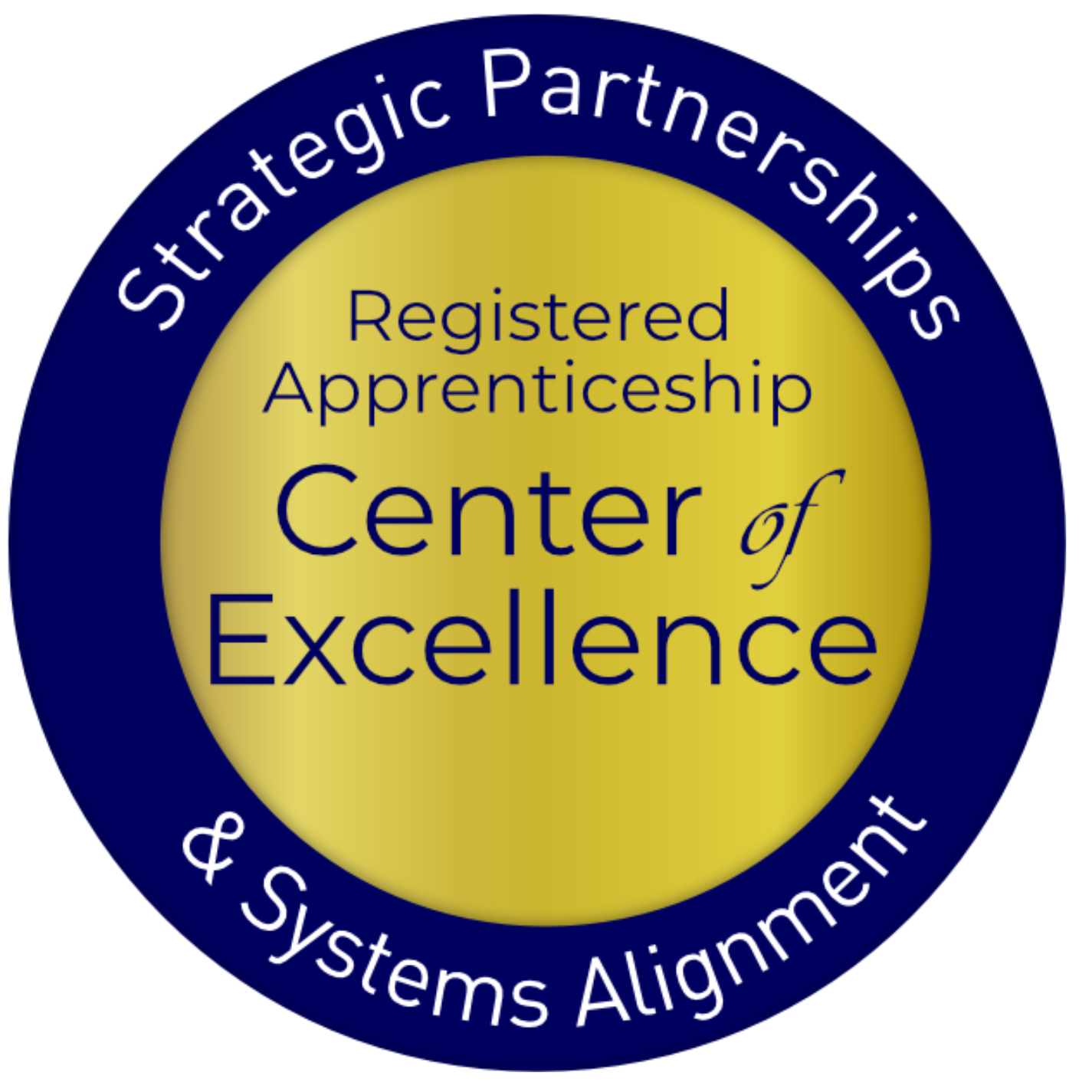 Safal Partners © 2024
Case Managers as SMEs
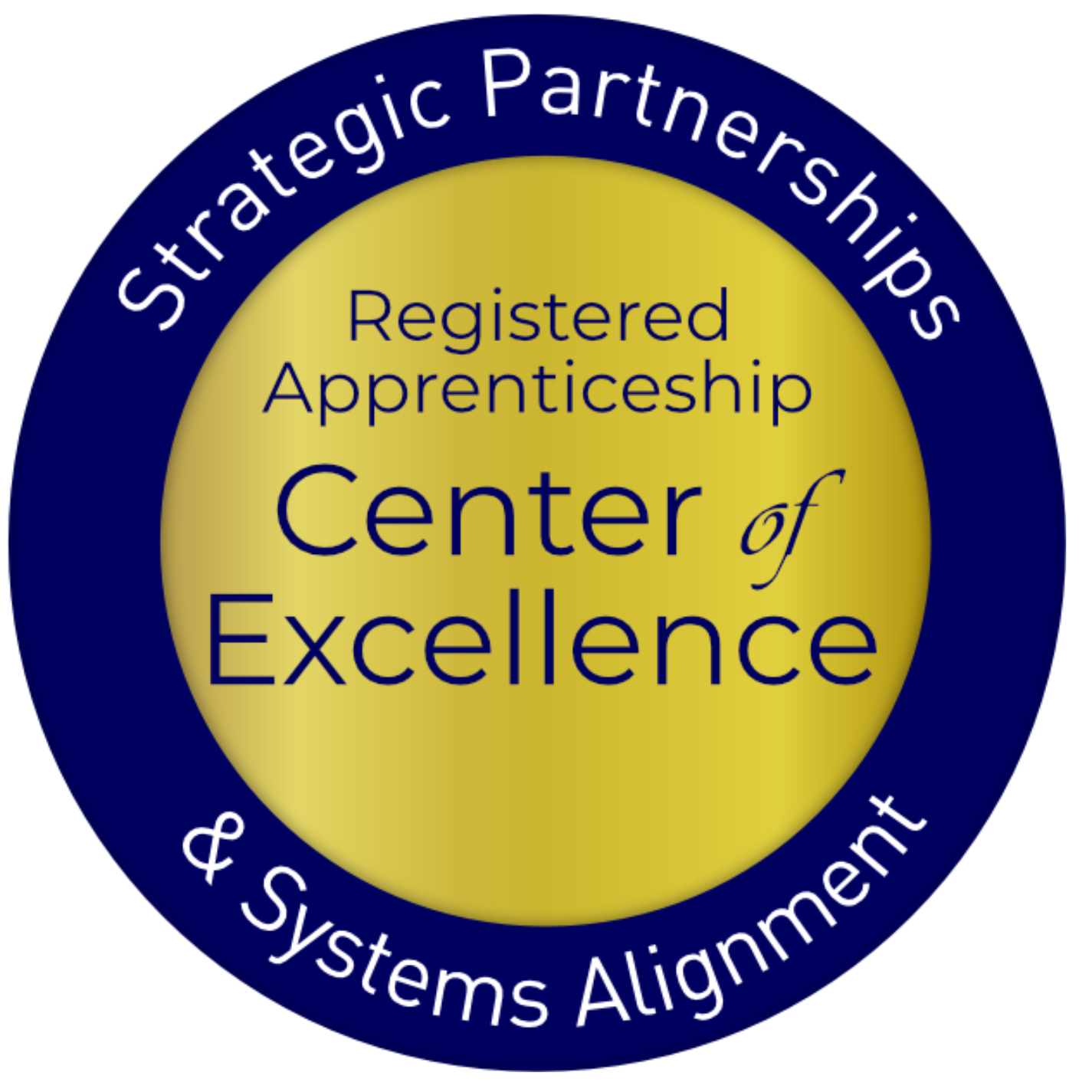 Safal Partners © 2024
New Tool
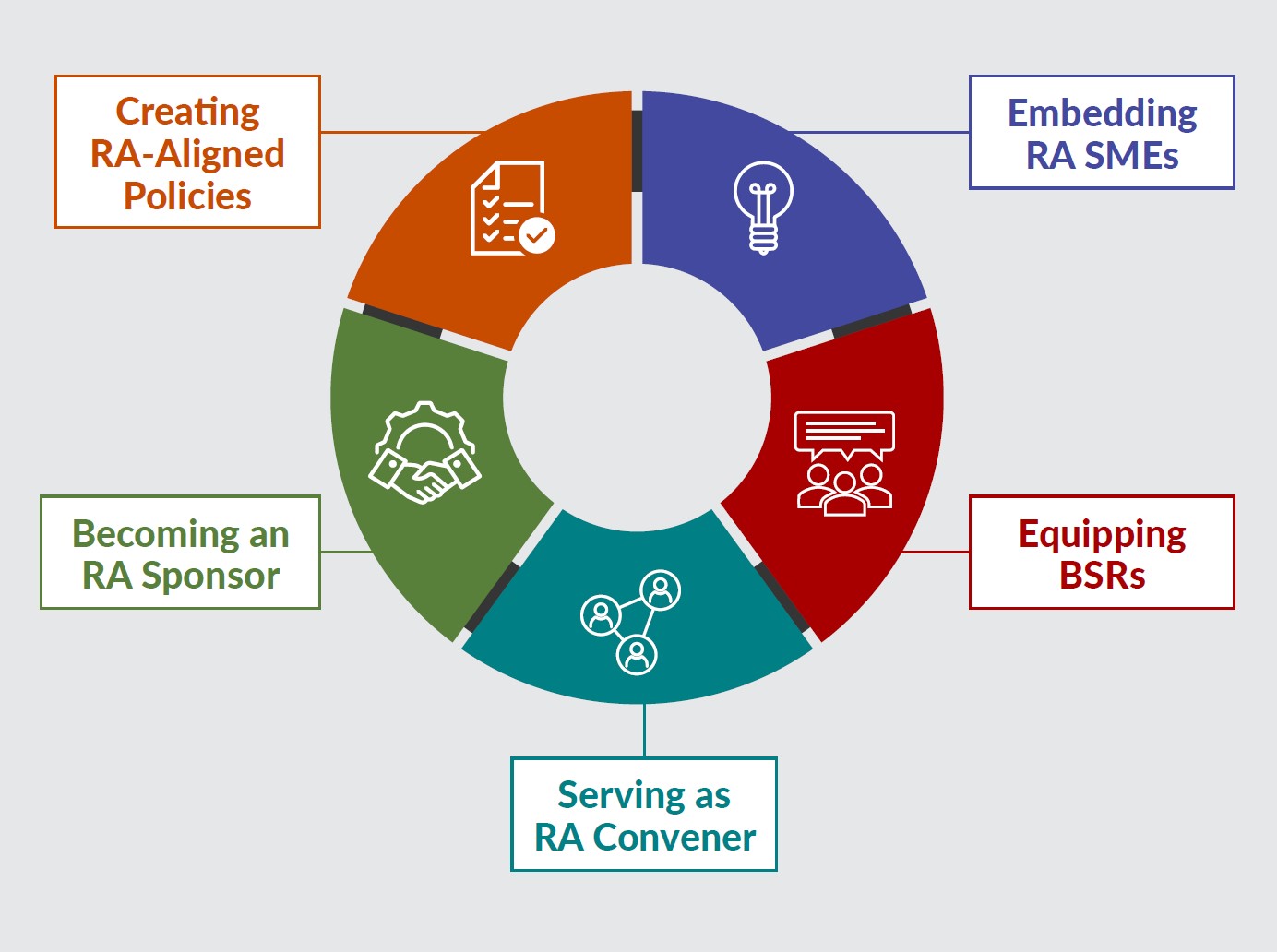 Key Components of Workforce System Alignment with Registered Apprenticeship
https://dolcoe.safalapps.com
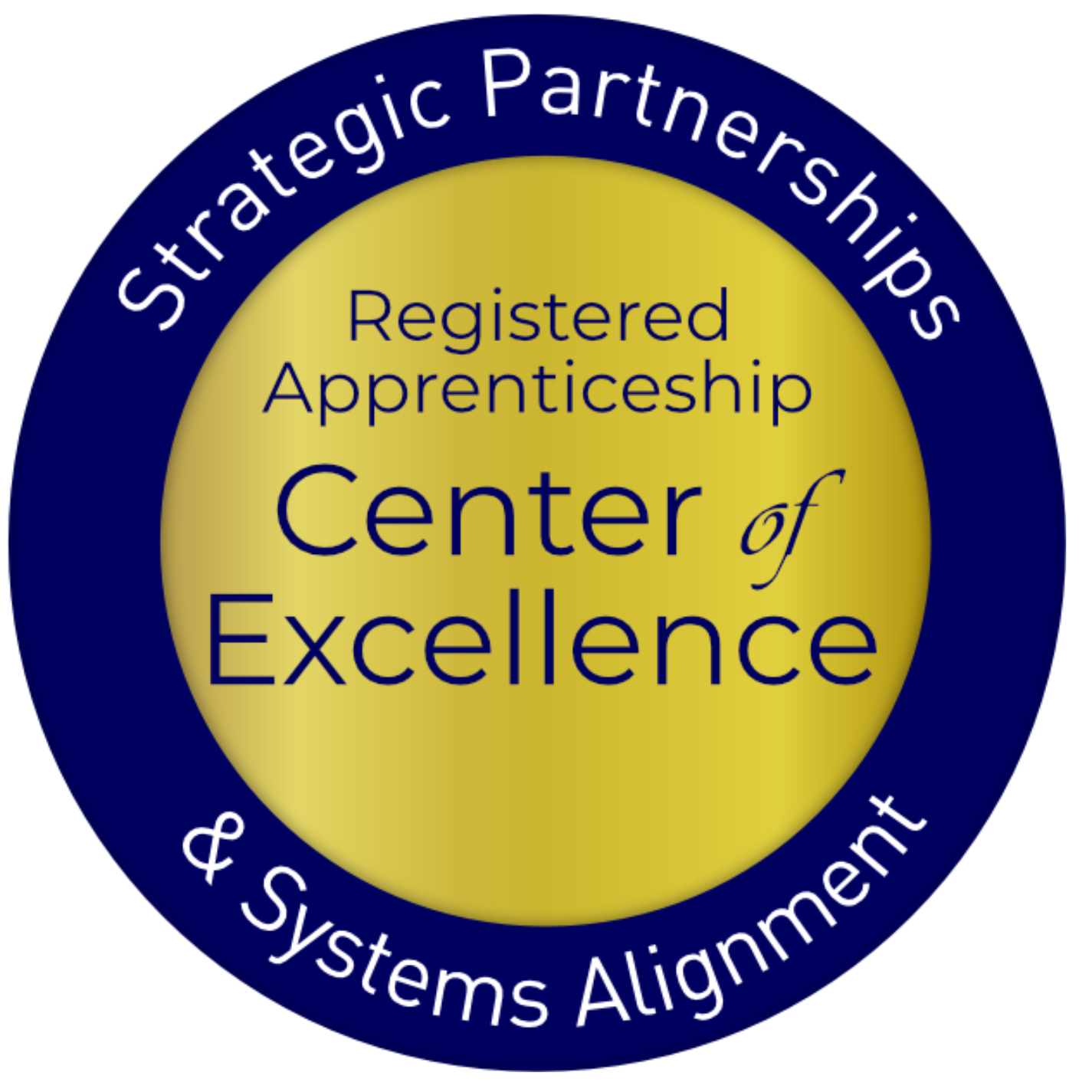 Safal Partners © 2024
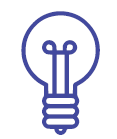 Embedding RA SMEs
State/LWDBs embed RA expertise in the AJC frontline staff to actively help BSRs engage local employers in adopting RA and help case managers create a pipeline of job seekers as RA candidates for local sponsors.
State/LWDBs hire, designate and train staff as RA navigators/SMEs, embed within AJCs or serve entire regions
Case managers purposefully screen and refer job seekers to RA programs
Co-enrollment procedures are used consistently by case managers and across all mandatory partners
Apprentices are supported throughout the RA program
Mandatory partners work with AJCs to engage “shared” job seekers in RA programs
Outreach to job seekers communicates benefits of apprentices 
Case managers receive regular RA training to effectively engage job seekers and communicate benefits
Wagner-Peyser staff share RA information to job seekers and employers with a warm handoff to AJC/BSR staff as warranted
Safal Partners © 2024
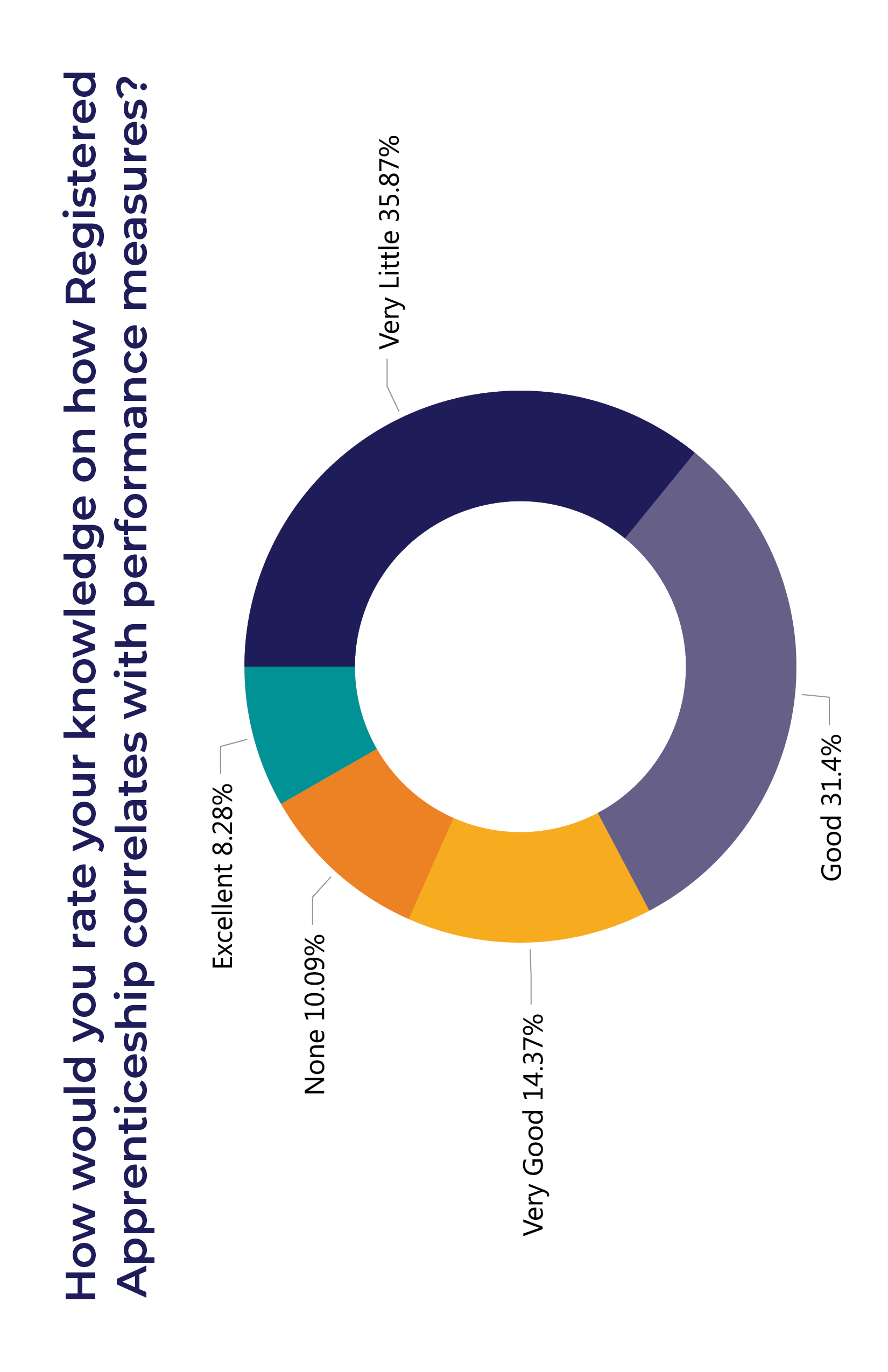 RA & WIOA Performance Measures
How would you rate your knowledge on how Registered Apprenticeship correlates with performance measures?
Source: 2023 Workforce System Registered Apprenticeship Baseline Knowledge Assessment Report  - USDOL Center of Excellence, Safal Partners, NAWDP
Safal Partners © 2024
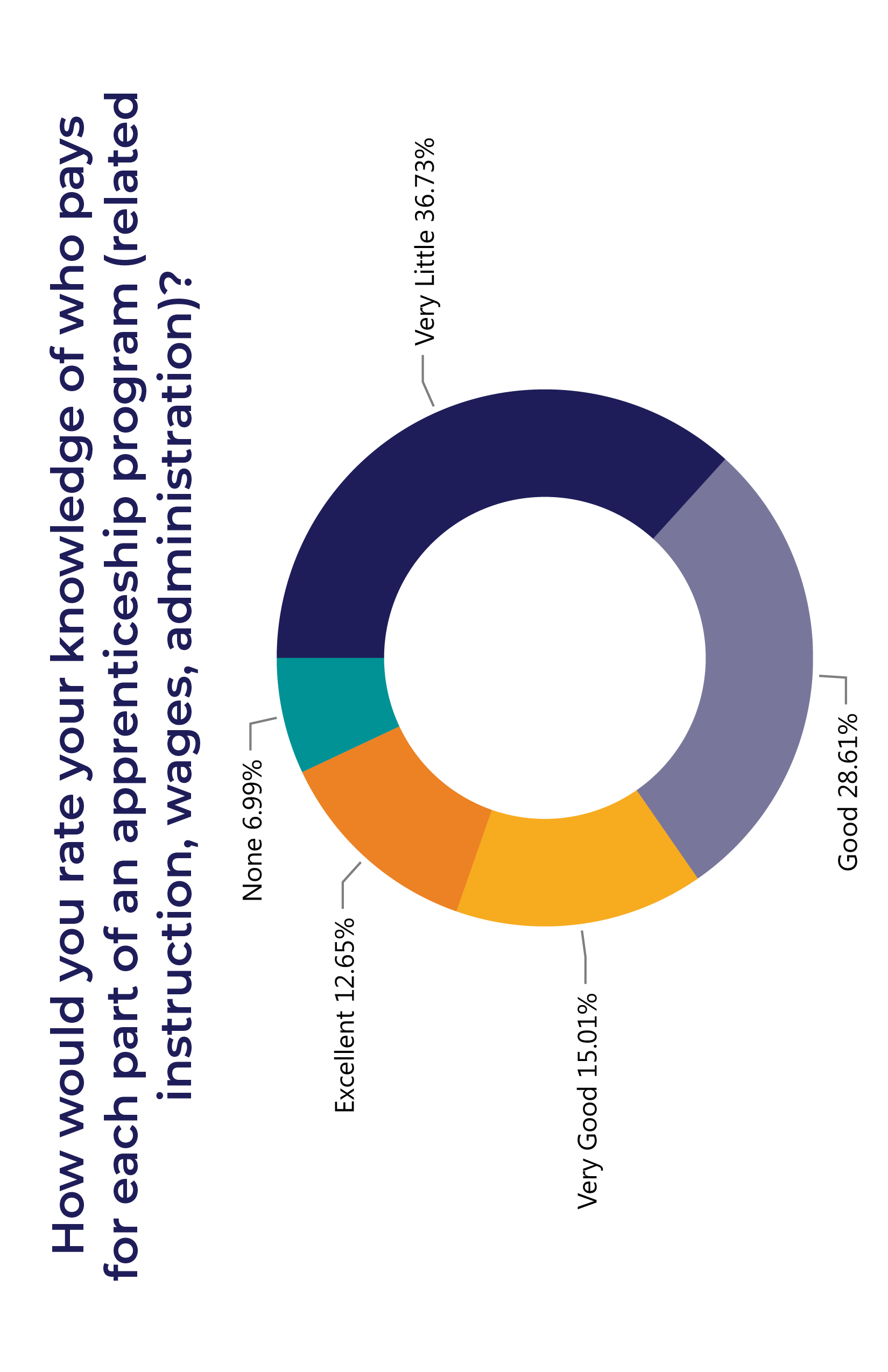 Programs Paying for RA
How would you rate your knowledge ofwho pays for each part of an apprenticeship program (related instruction, wages, administration)?
Source: 2023 Workforce System Registered Apprenticeship Baseline Knowledge Assessment Report  - USDOL Center of Excellence, Safal Partners, NAWDP
Safal Partners © 2024
WIOA Funding, Supports for RA
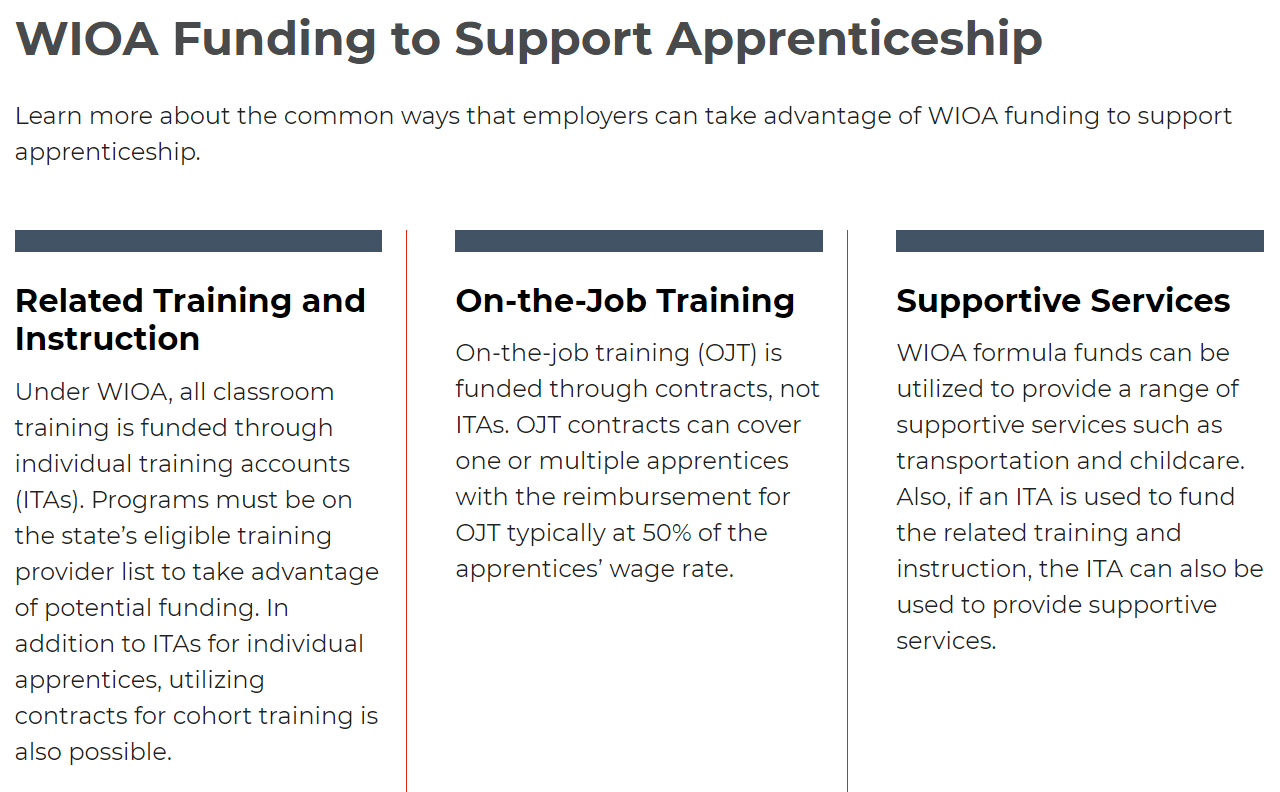 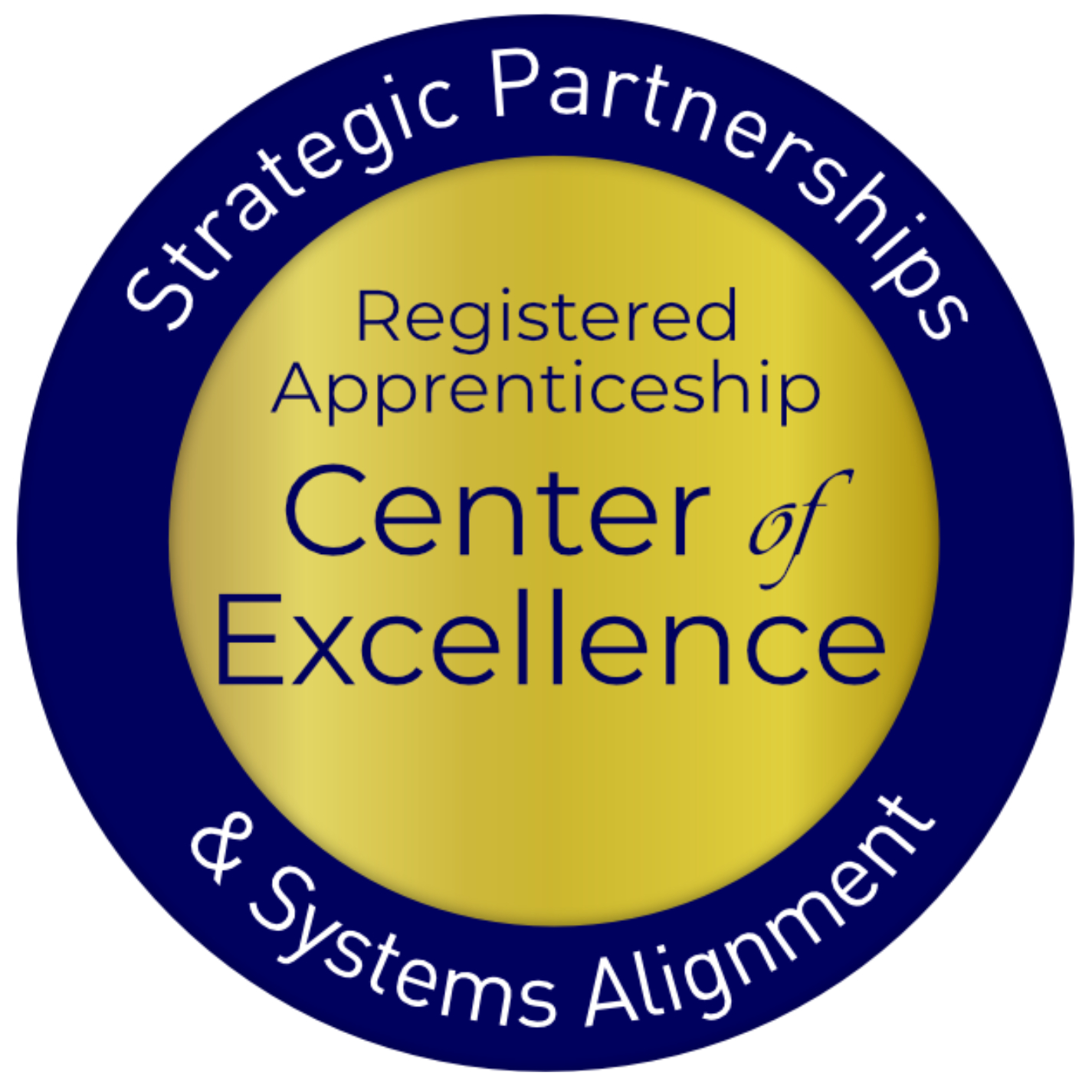 Safal Partners © 2024
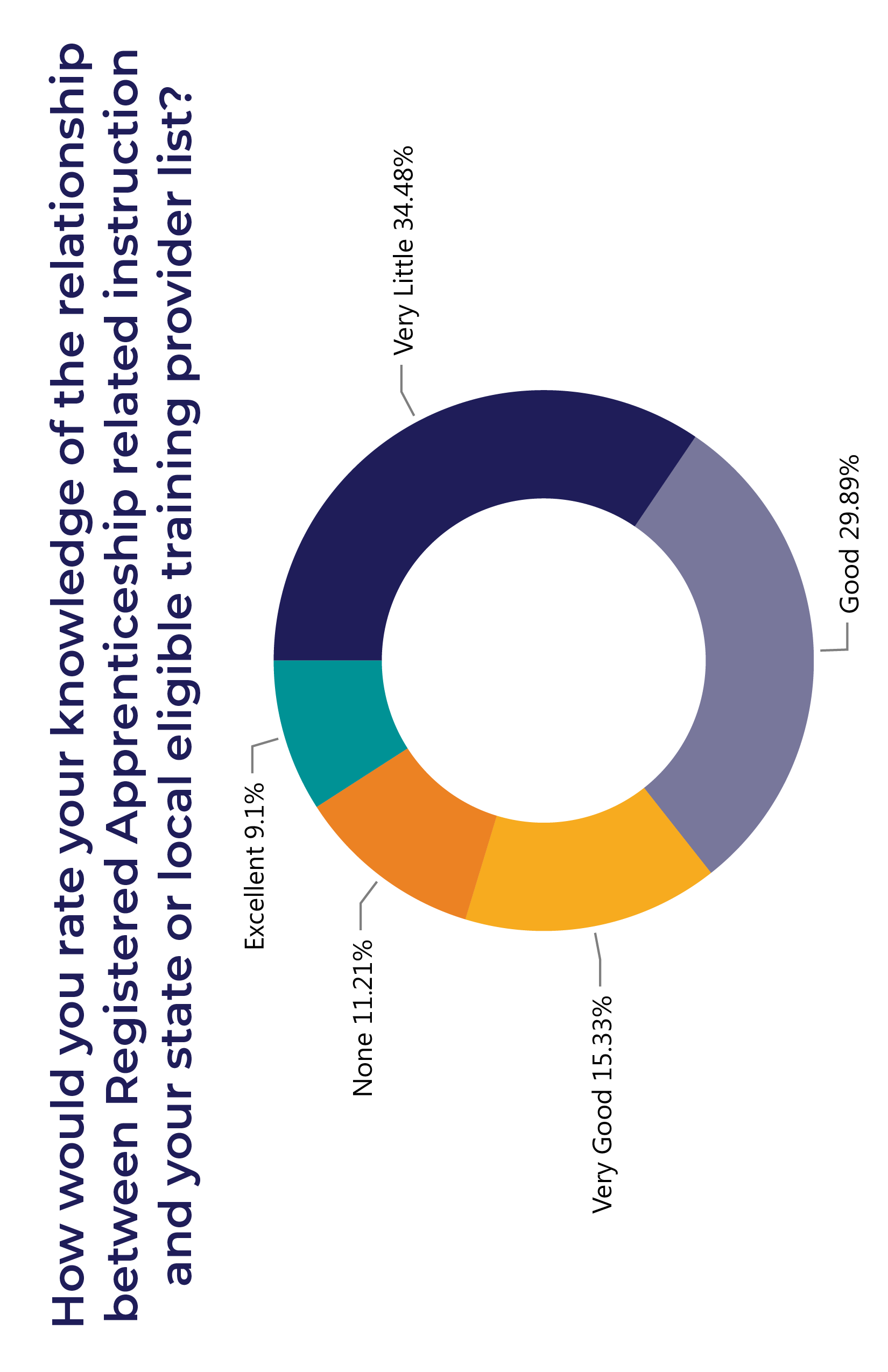 RA & ETPLs
How would you rate your knowledge of the relationship between  Registered Apprenticeship related instruction and your state or local eligible training provider list?
Source: 2023 Workforce System Registered Apprenticeship Baseline Knowledge Assessment Report  - USDOL Center of Excellence, Safal Partners, NAWDP
Safal Partners © 2024
WIOA Engagement Poll
What does 
your current
WIOA 
co-enrollment
look like?
NON-EXISTENT- there is no interest or knowledge of WIOA co-enrollment

EMERGING - there is interest in WIOA co-enrollment, but we are not sure where to start
ADVANCING - there is an active plan to co-enroll WIOA participants
LEADING – we are actively co-enrolling WIOA participants in Registered Apprenticeship programs
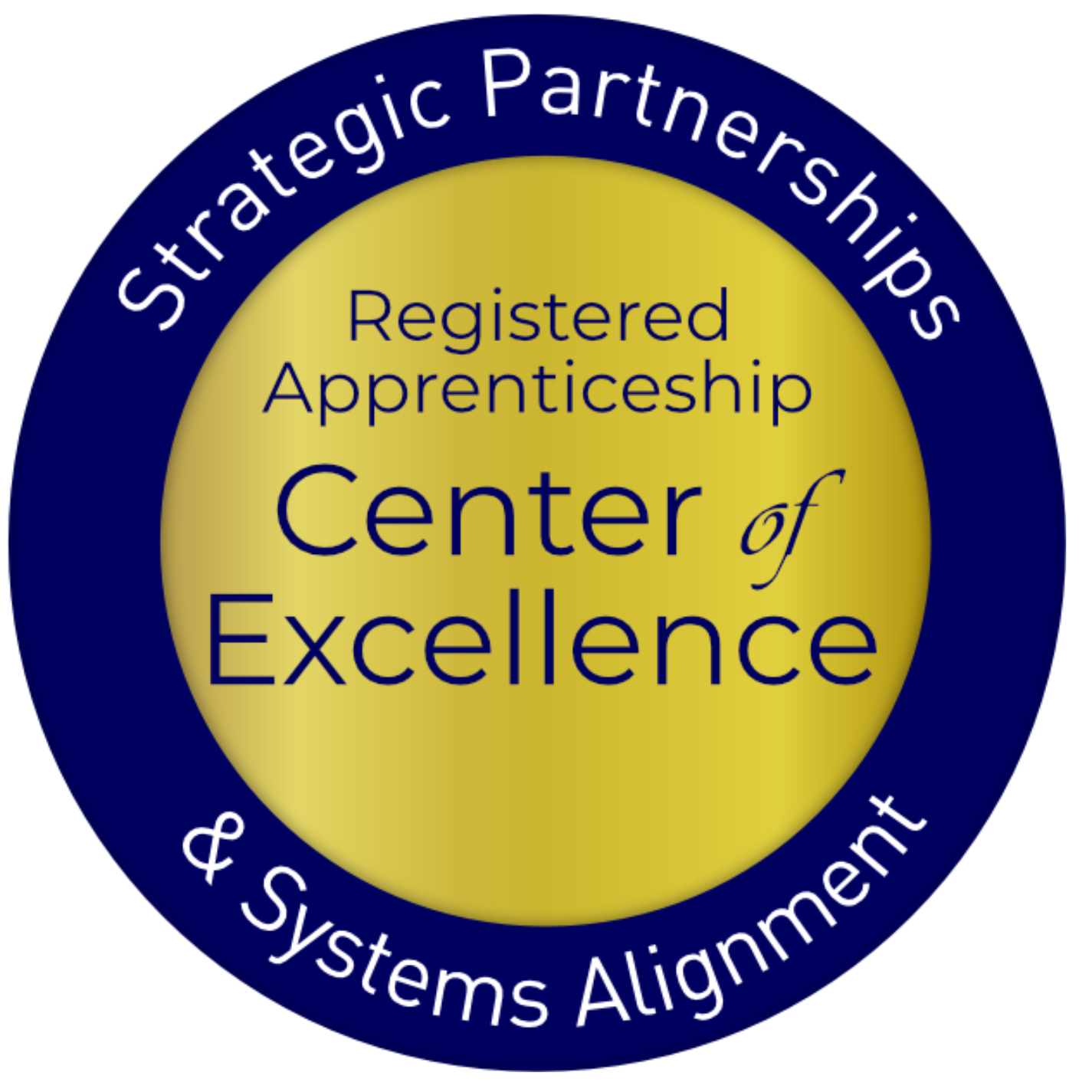 Safal Partners © 2024
RA Co-Enrollment and WIOA Benefits
Unlock additional sources of RA program support for employers who sponsor programs or hire apprentices and for job seekers hired as apprentices

Shared outcomes

Boost overall alignment for workforce system
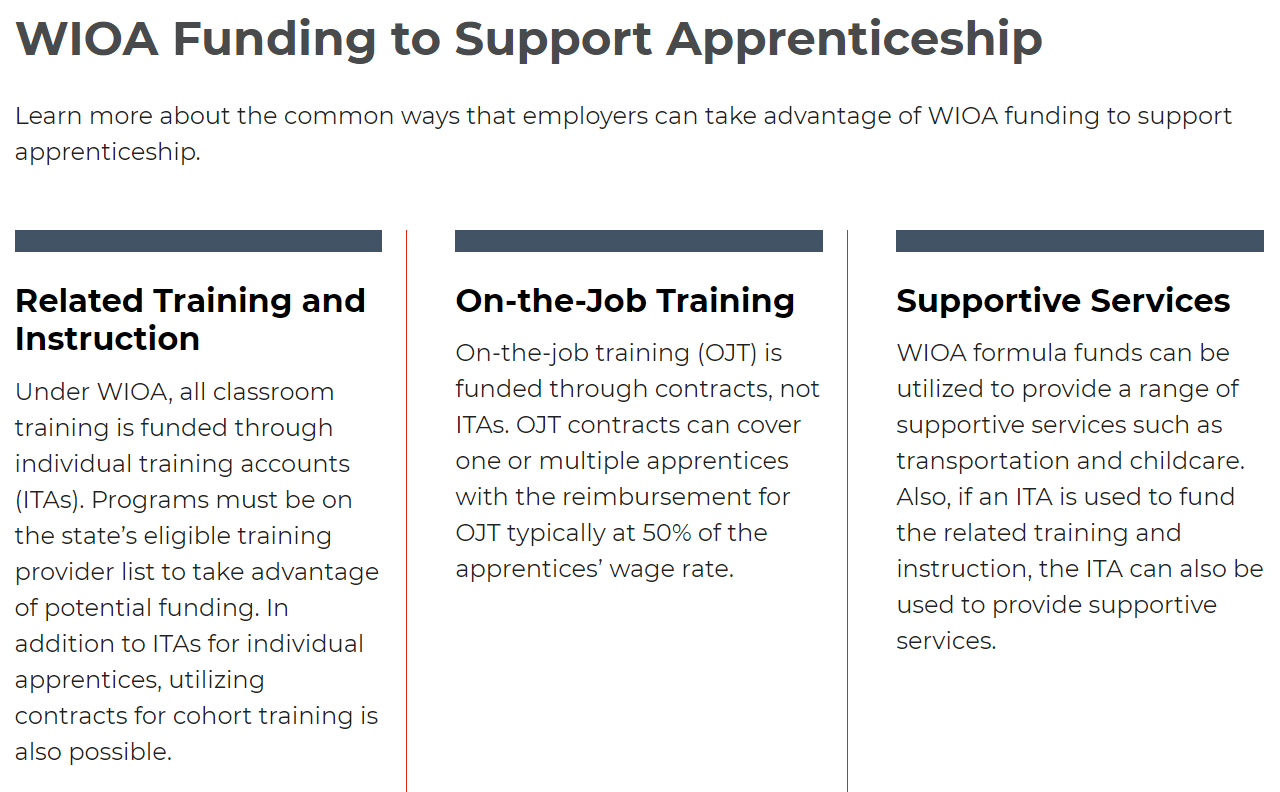 Safal Partners © 2024
RA Co-Enrollment and WIOA
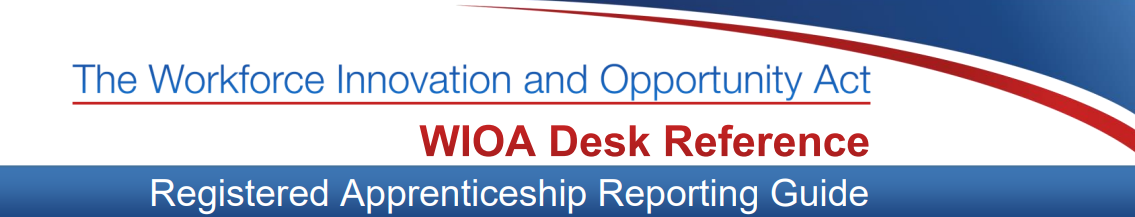 Understand how to correctly report RA and WIOA Co-Enrollment
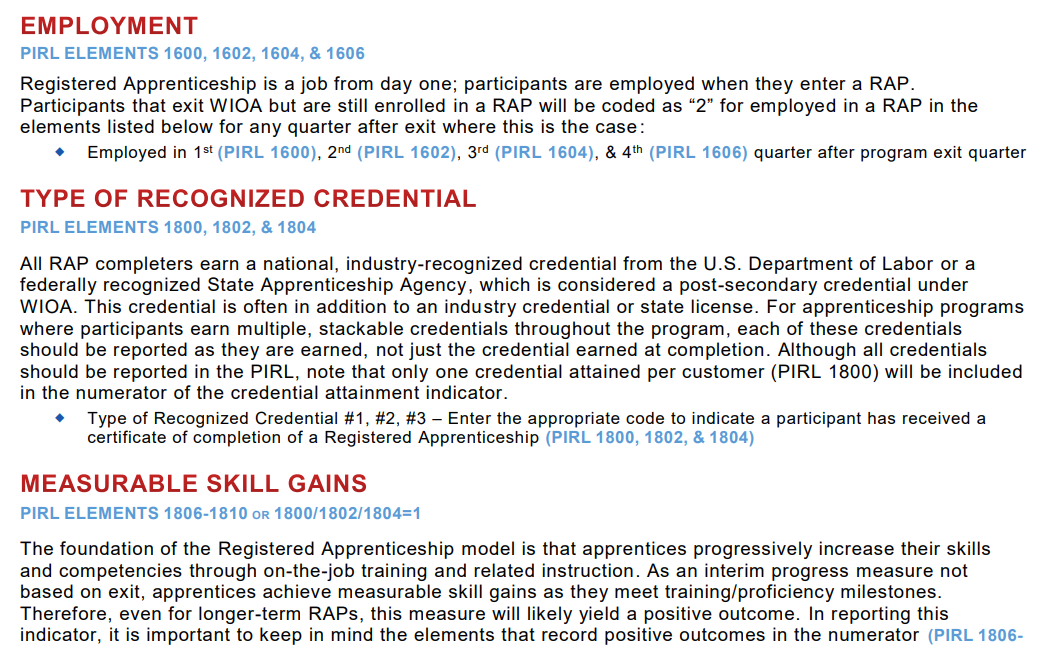 Safal Partners © 2024
How You Can Help With RA
Provide WIOA funding (Individual Training Account (ITA) / Supportive Services) to support RA costs.
Provide pipeline of potential students to enroll in programs.
Know the RA programs on your Eligible Training Provider List (ETPL) and how to refer customers to them.
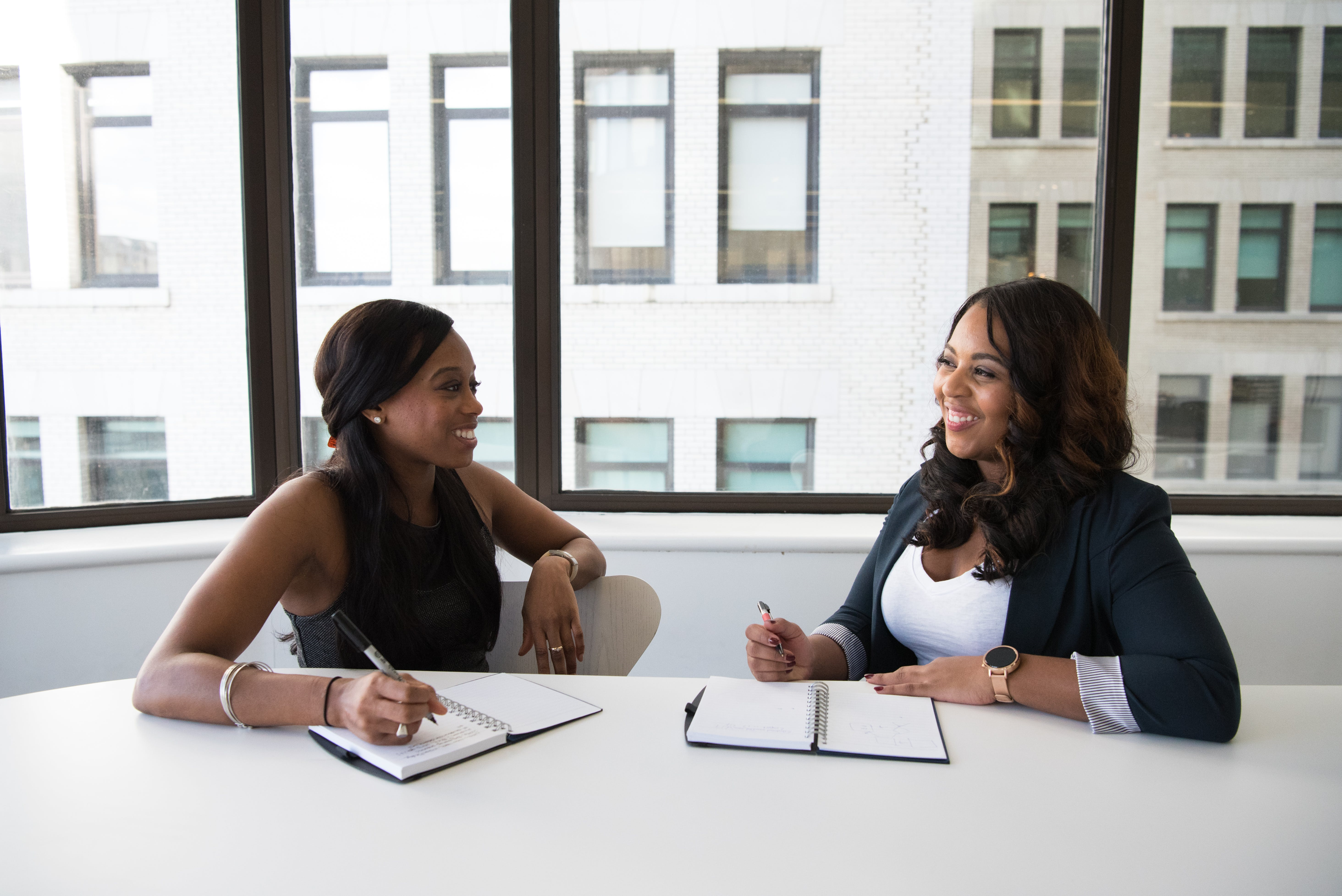 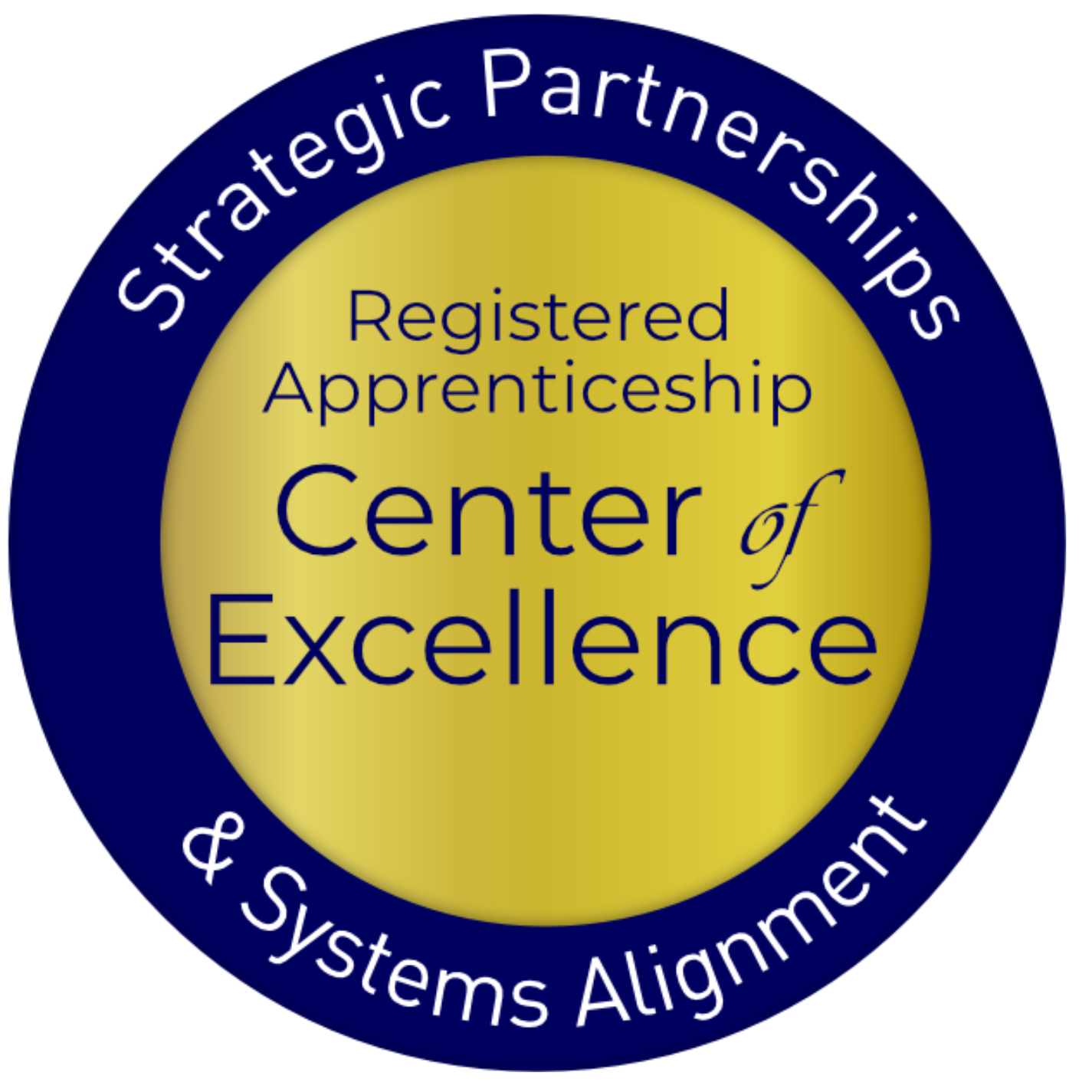 Safal Partners © 2024
How You Can Help RA - Continued
Publicize RA program openings and screen candidates.
Encourage your organization to host RA job fairs – specific to open RA positions in your area. 
Connect potential apprentices to other resources available within the community
Create an RA work group
Share your knowledge with leadership, BSRs, other Case Managers
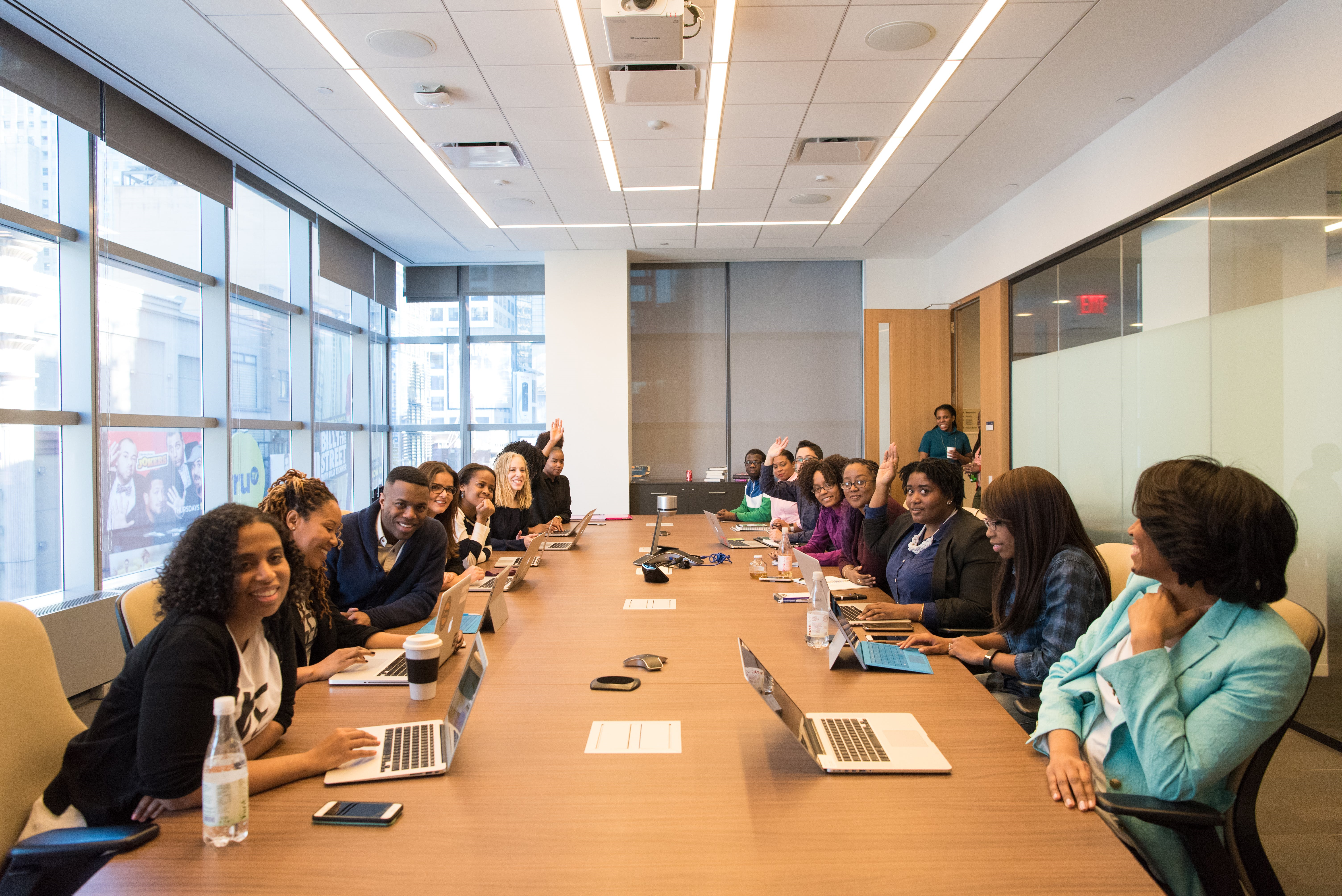 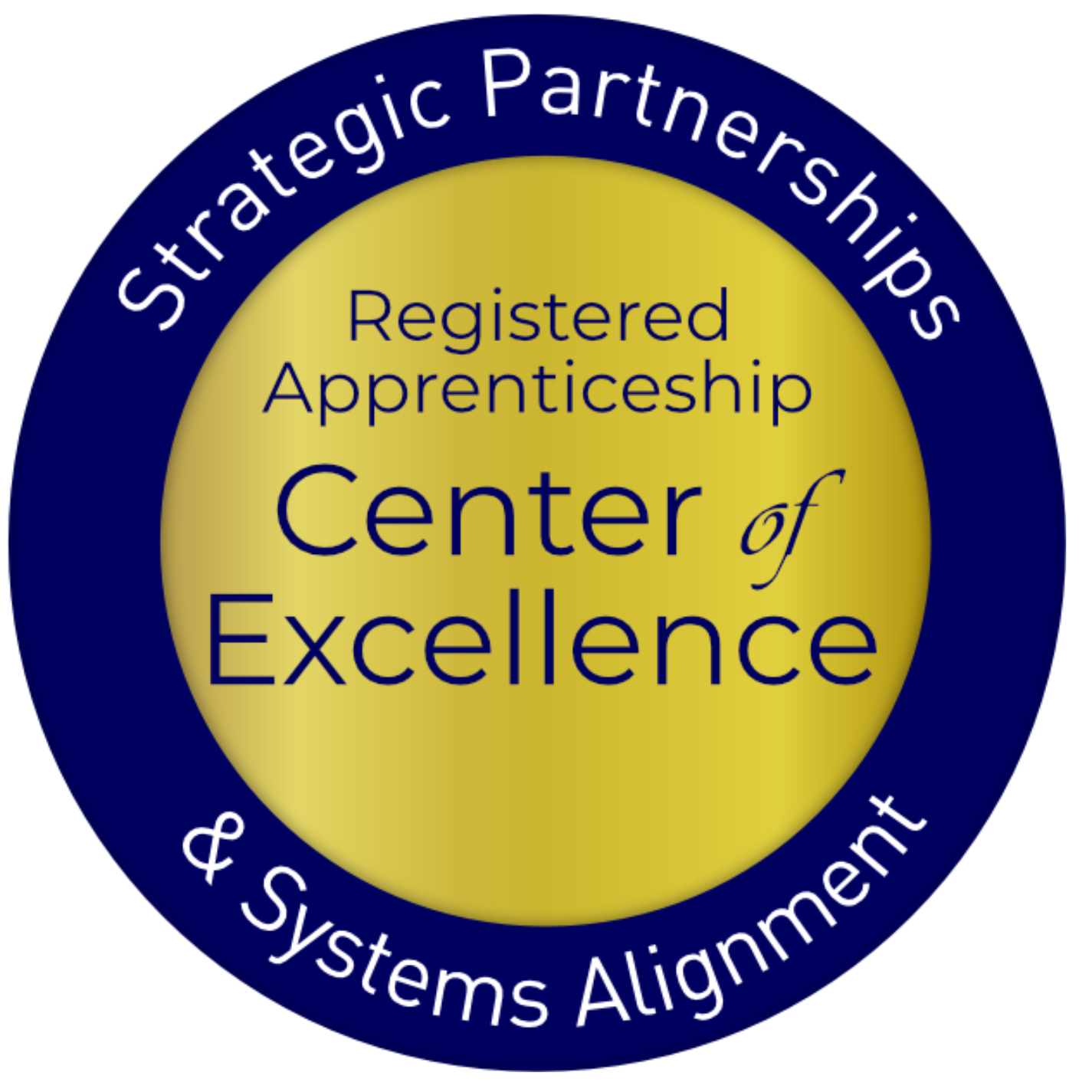 Safal Partners © 2024
Share RA Knowledge
Explain the benefits of RA to your career seeker customer
Have career seeker explore the RA jobs in your area – 

Communicate with Business Services Representatives
https://www.apprenticeship.gov/apprenticeship-job-finder
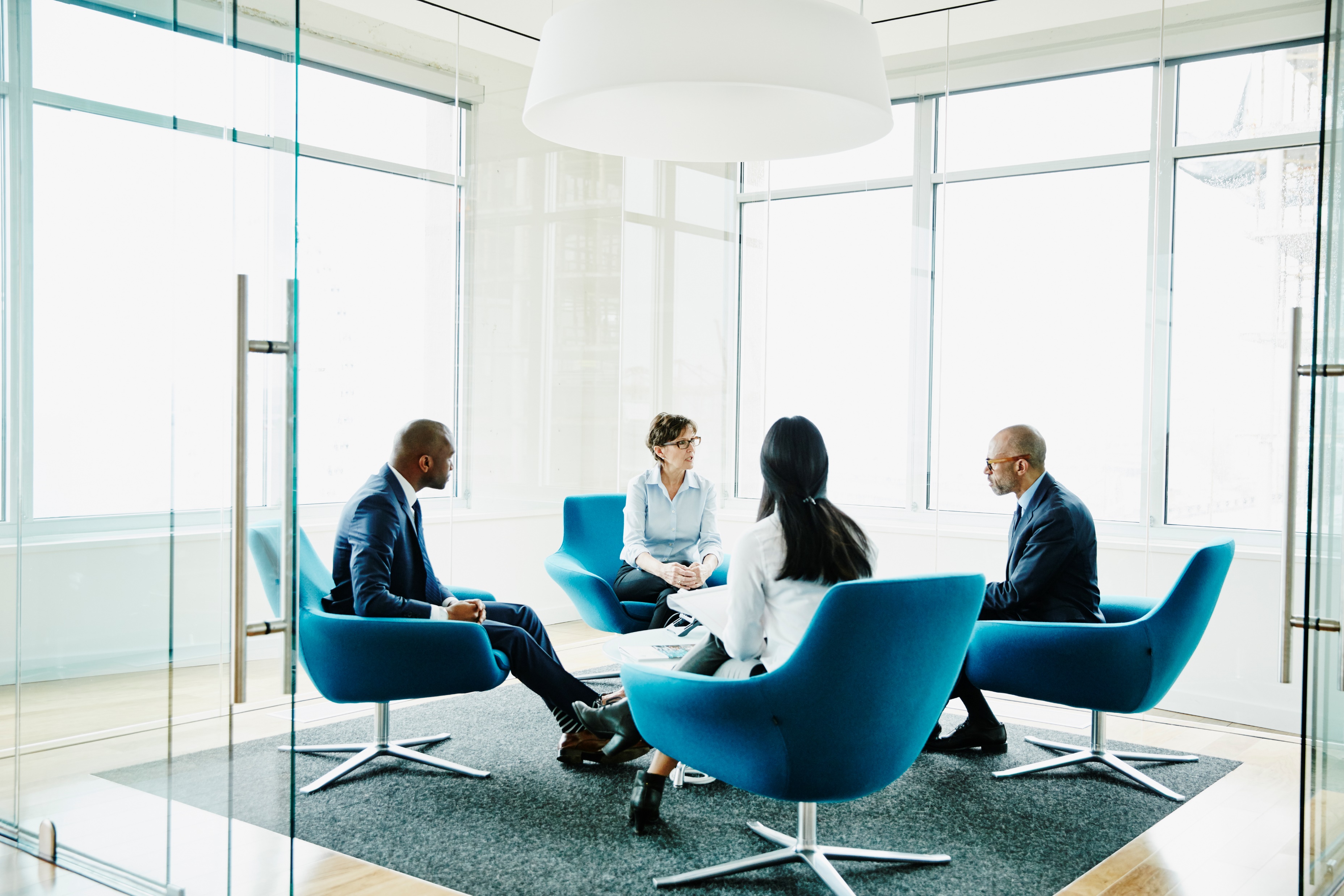 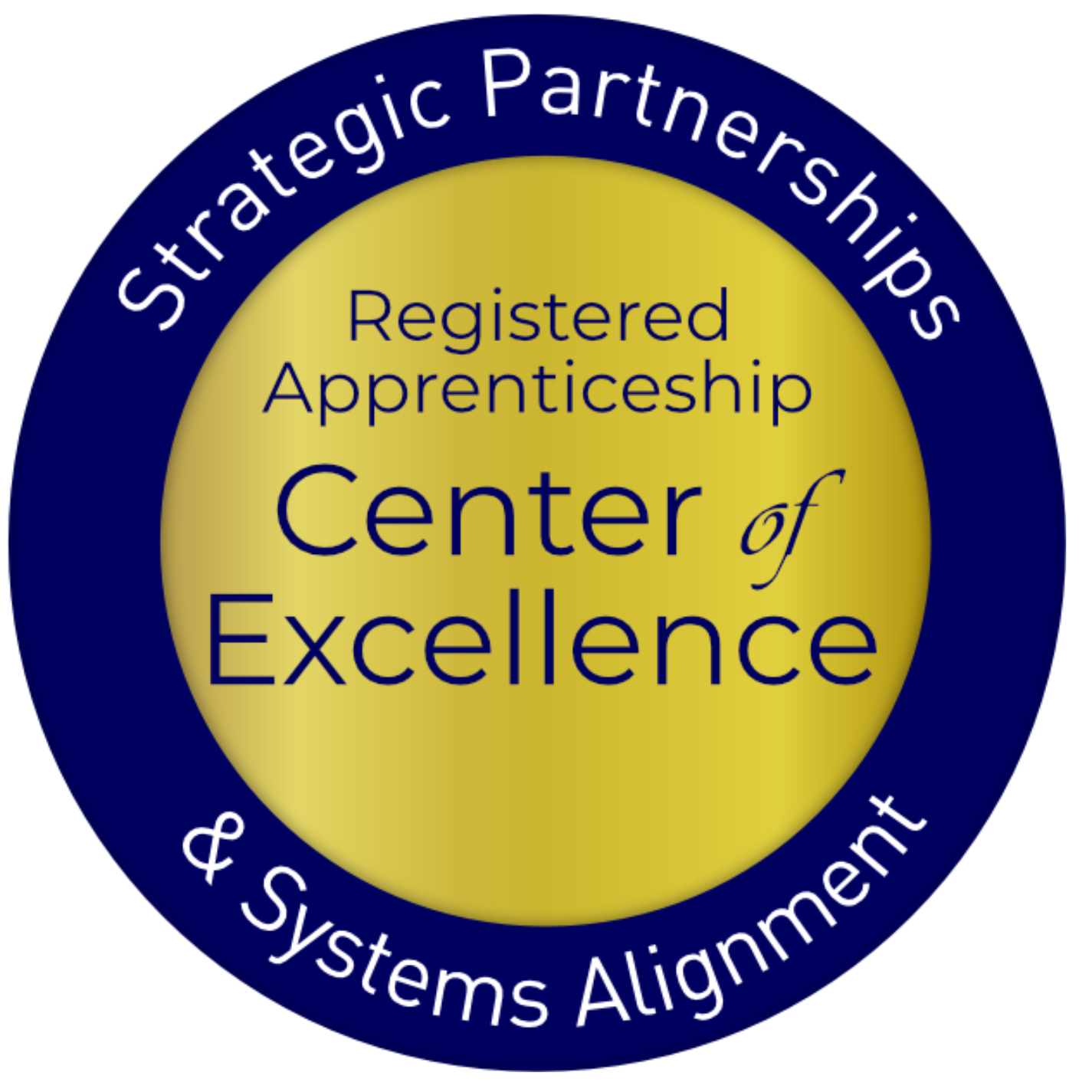 Safal Partners © 2024
Questions, Thoughts, Discussion?
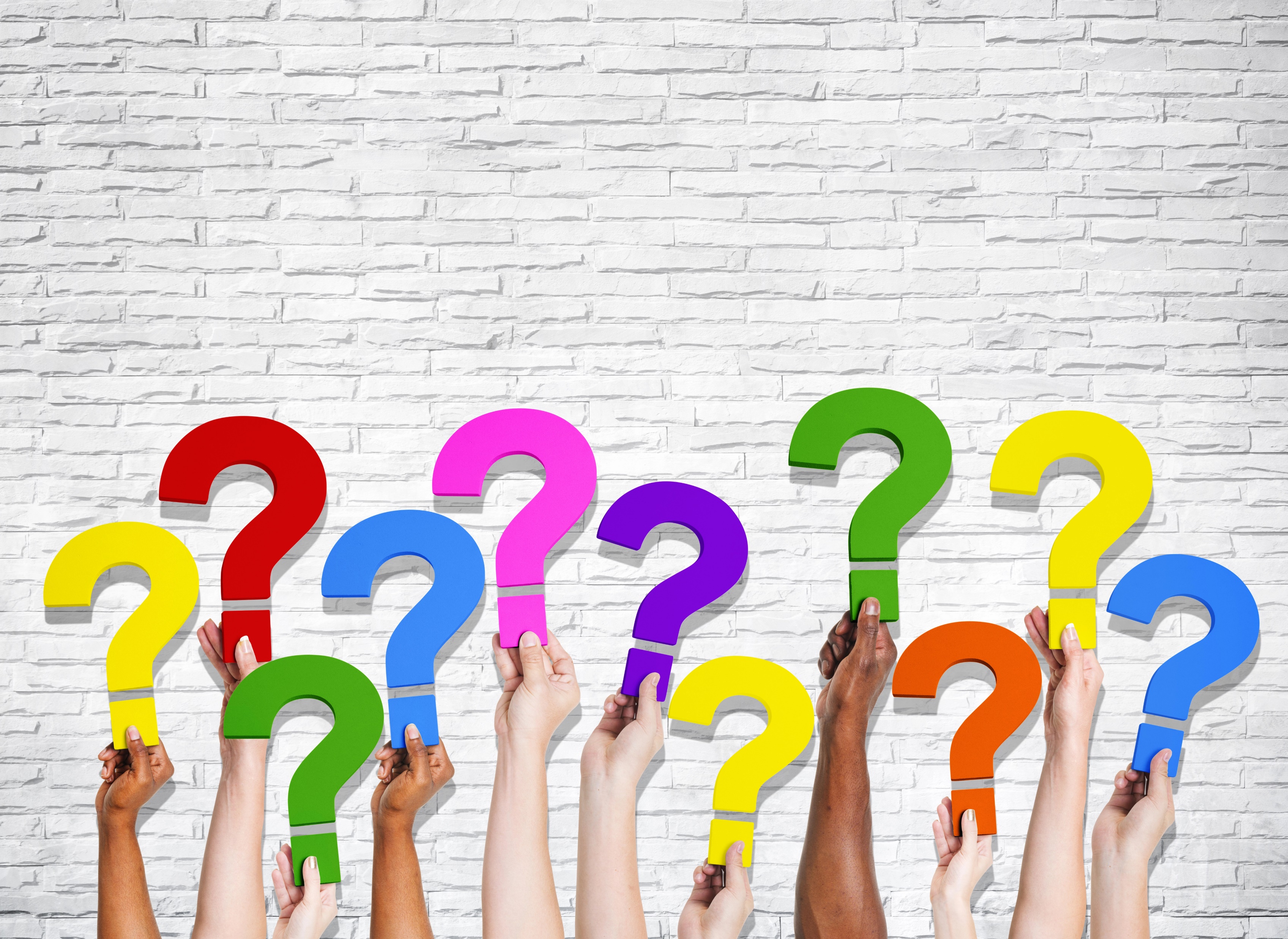 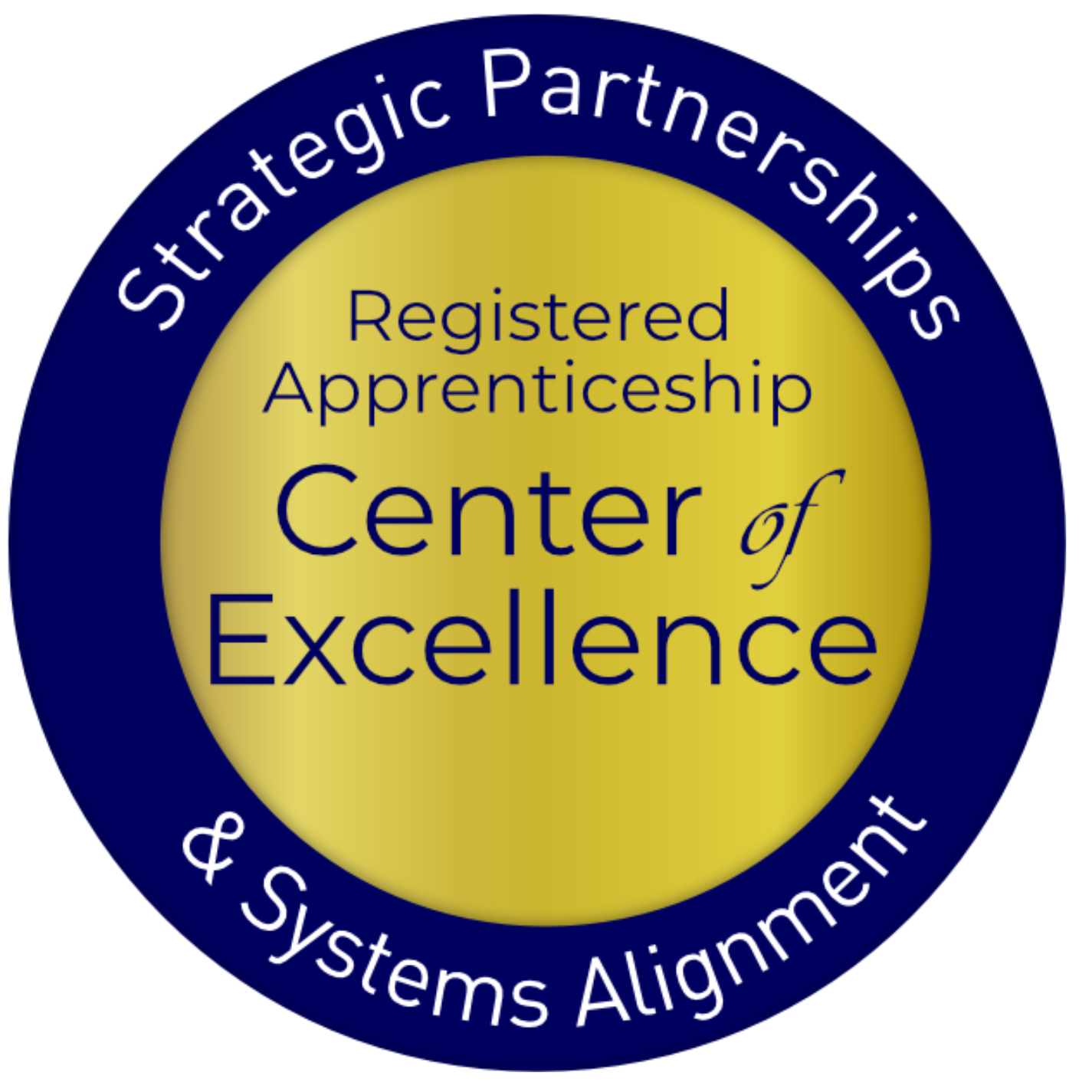 Safal Partners © 2024
No-Cost Resources
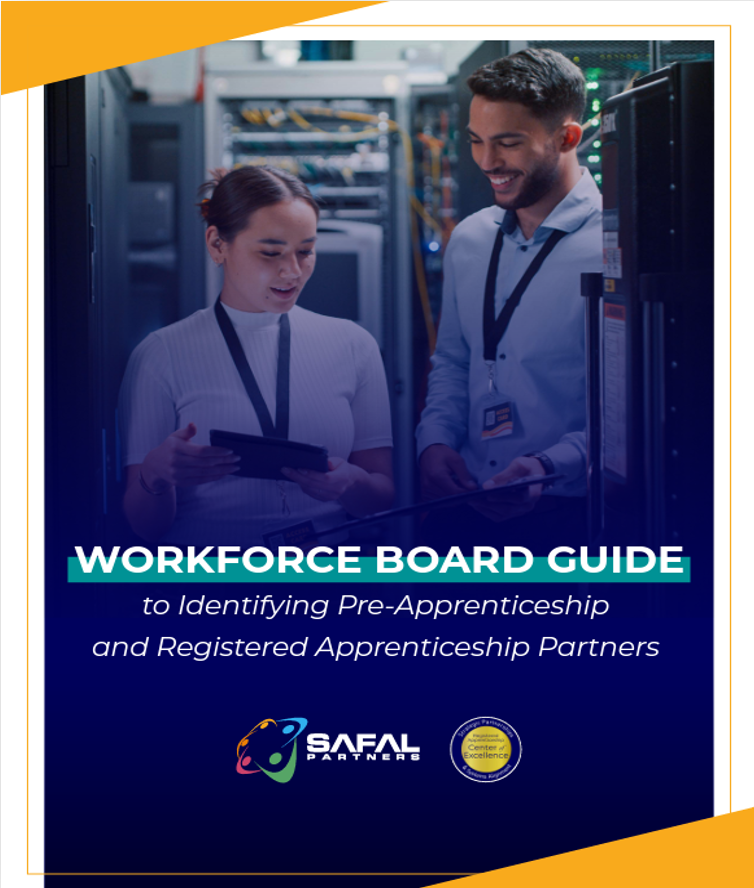 Guide to Identifying Partners
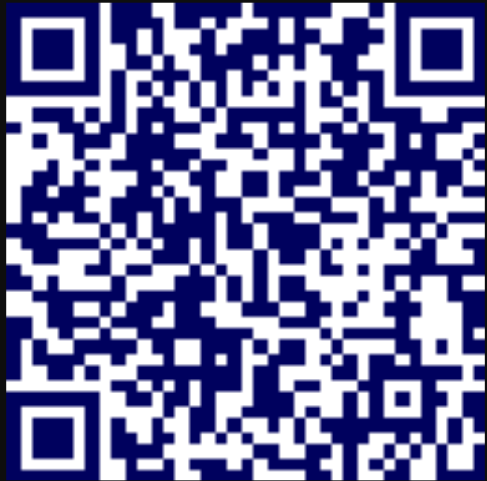 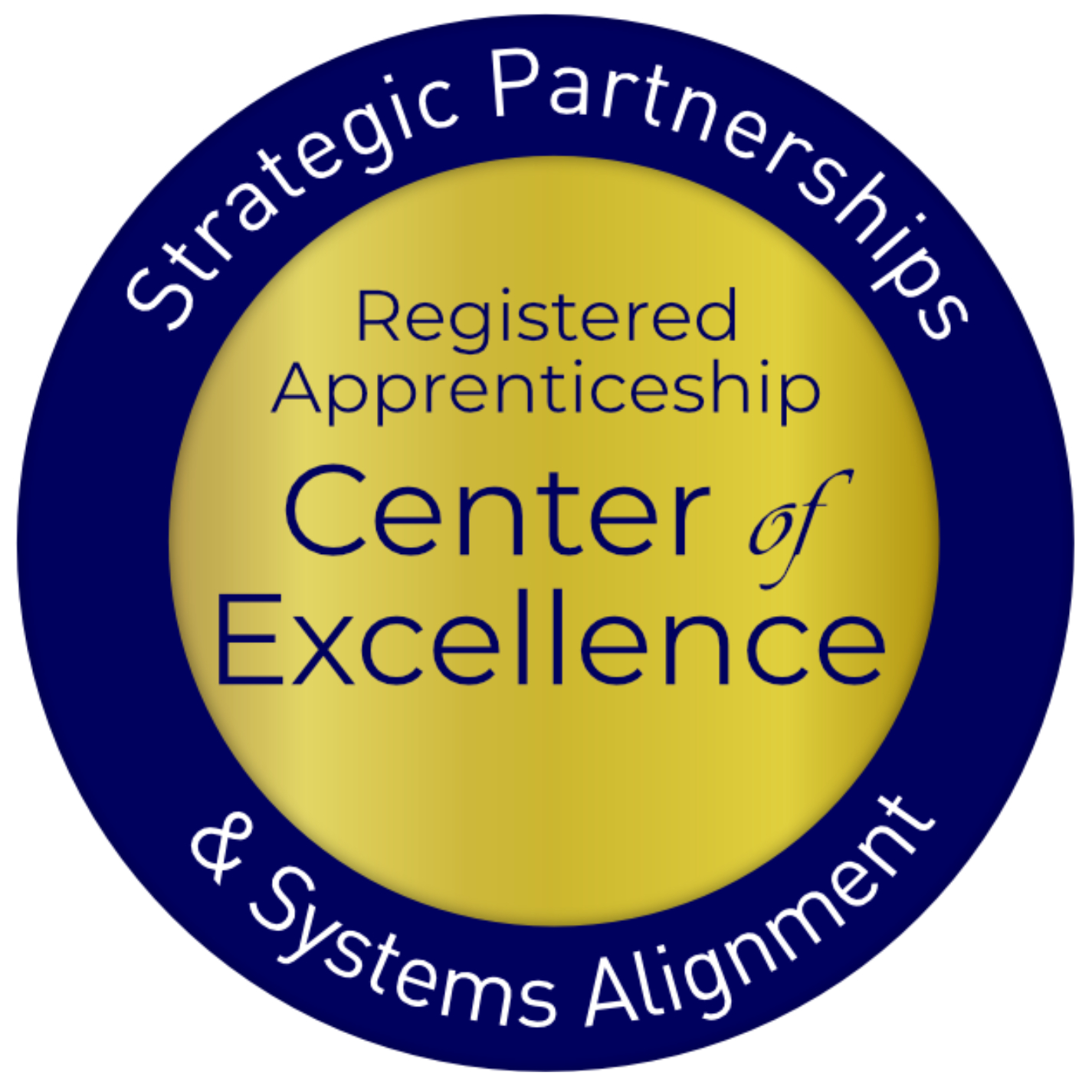 Safal Partners © 2024
Save the Date
August 22 from 1 – 2 ET
Topic: Bridging Education and Apprenticeship
September 20 from 1 – 2 ET  
Topic: Registered Apprenticeship as a Talent Development Solution for Employers and Workforce


Visit our Events Page for upcoming events and the latest news.
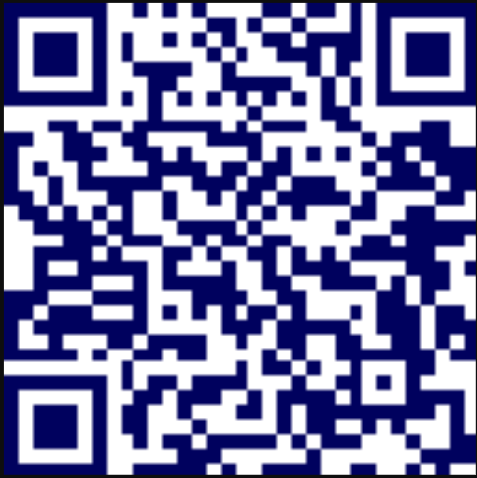 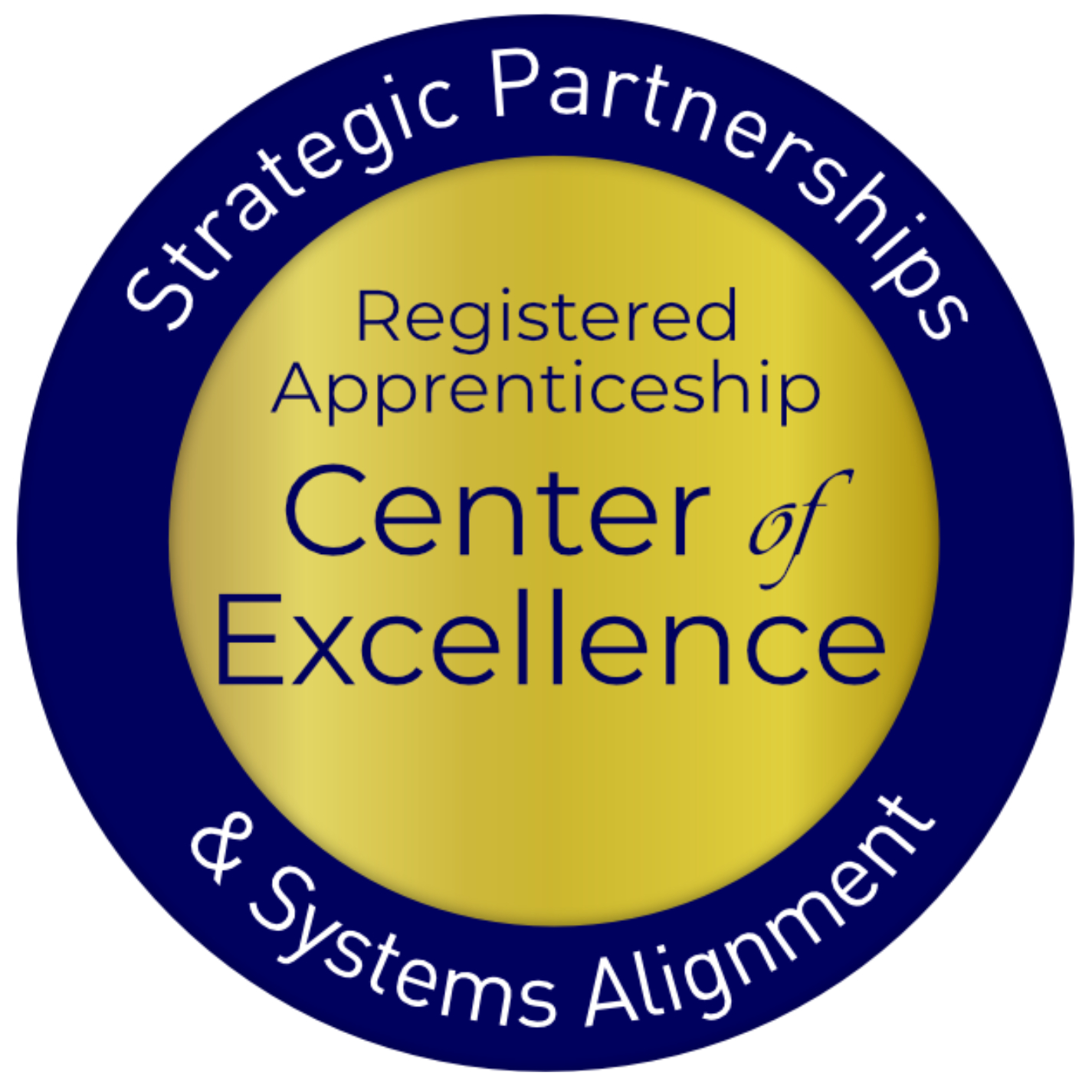 Safal Partners © 2024
Contact Us, Become a Partner
Scan for Partner Form
Receive no-cost expert TA,  materials, and assistance
Network with potential partners nationwide
Be nationally recognized for your work
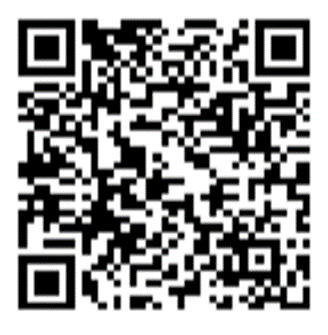 Safal Partners © 2024
Thank You for Joining Us
Email us your questions at RA_COE@SafalPartners.com
For more information, visit: dolcoe.safalapps.com